Mega Goal 2.2
Revision
 Unit 1
Done by: Entisar Al-Obaidallah
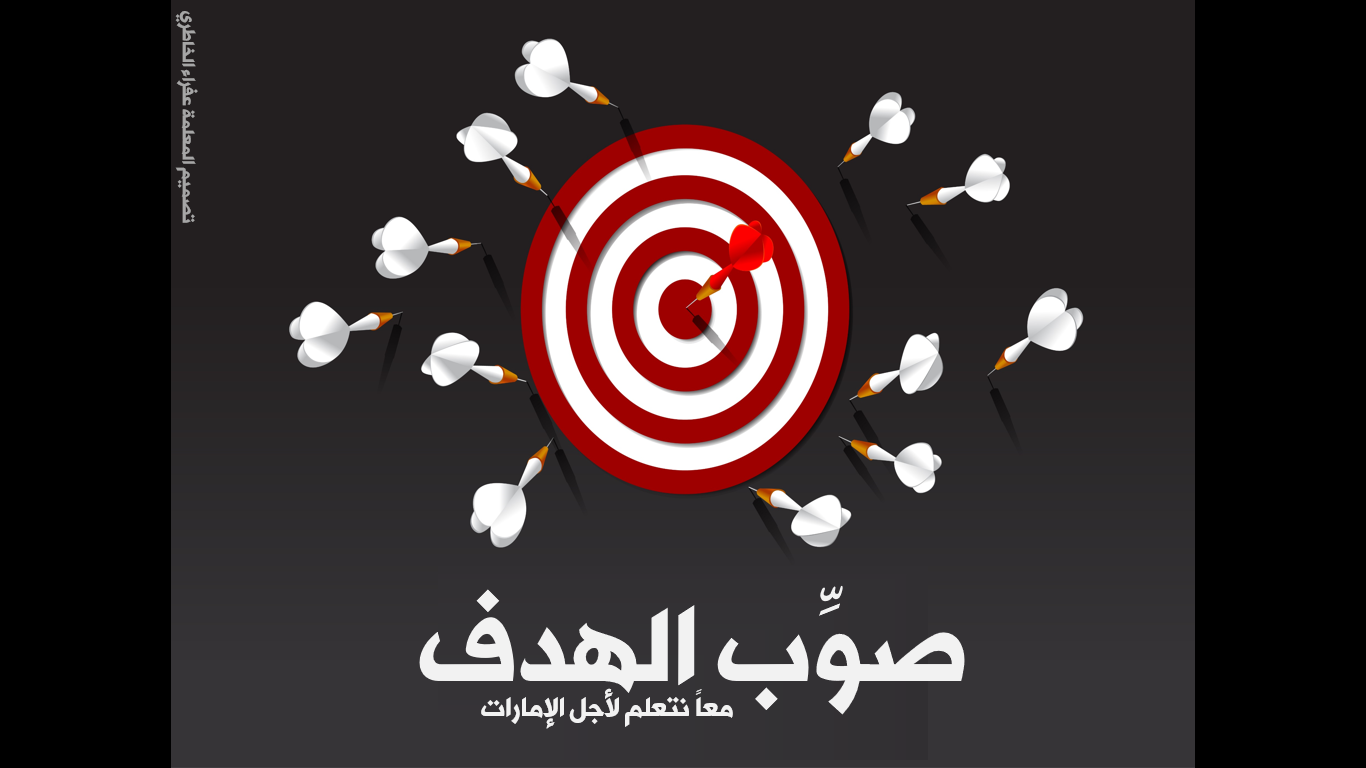 It is important that Ali …..the meeting.
attends
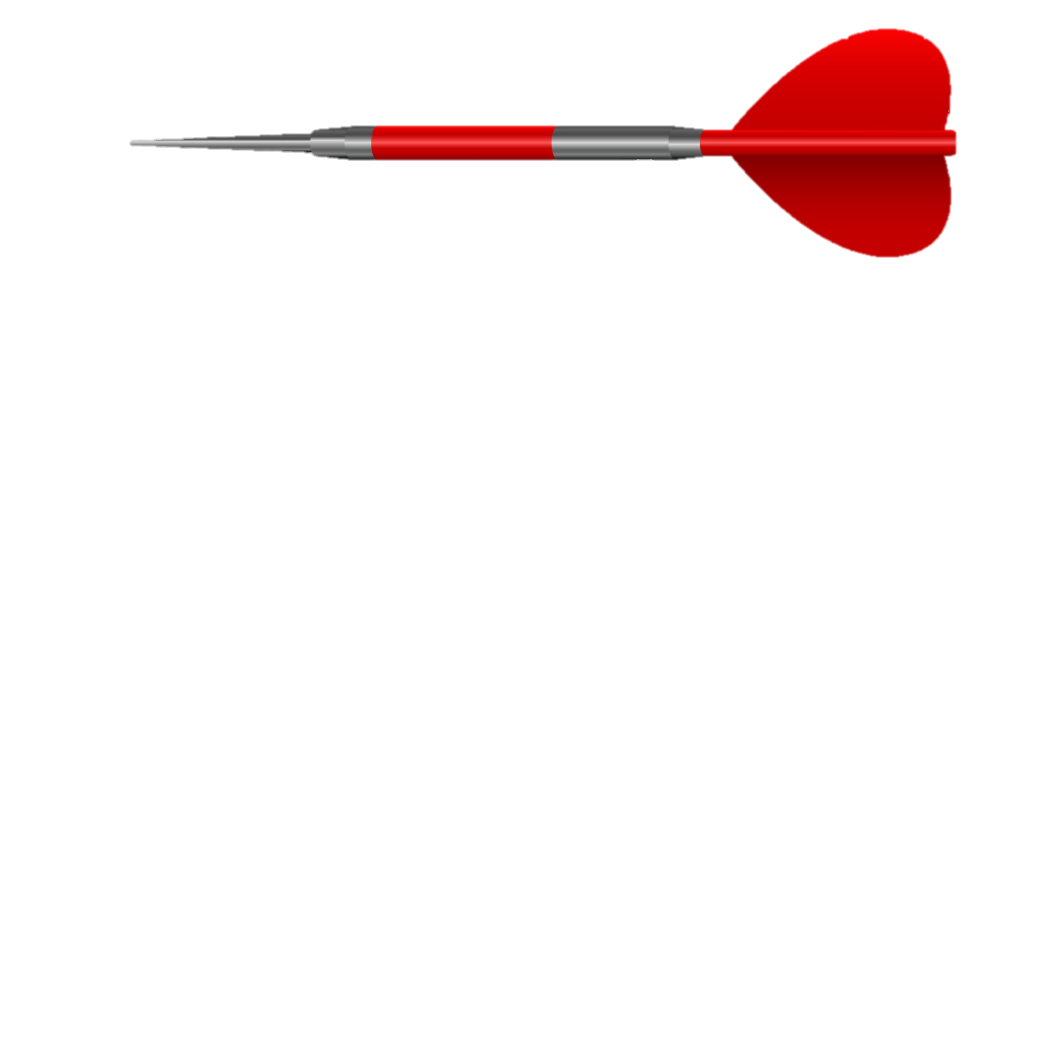 attend
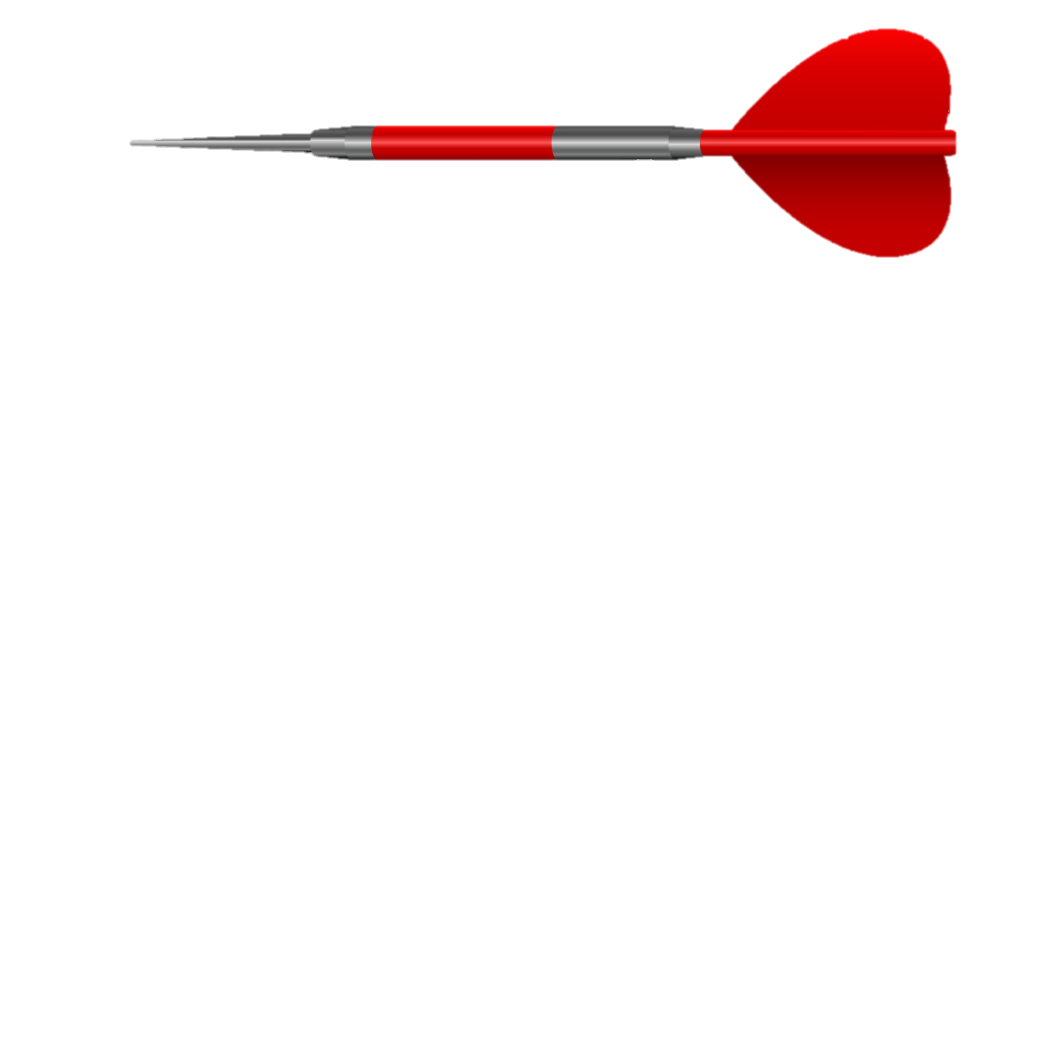 السؤال التالي
Visitors on the hospital….. be silent.
mustn’t
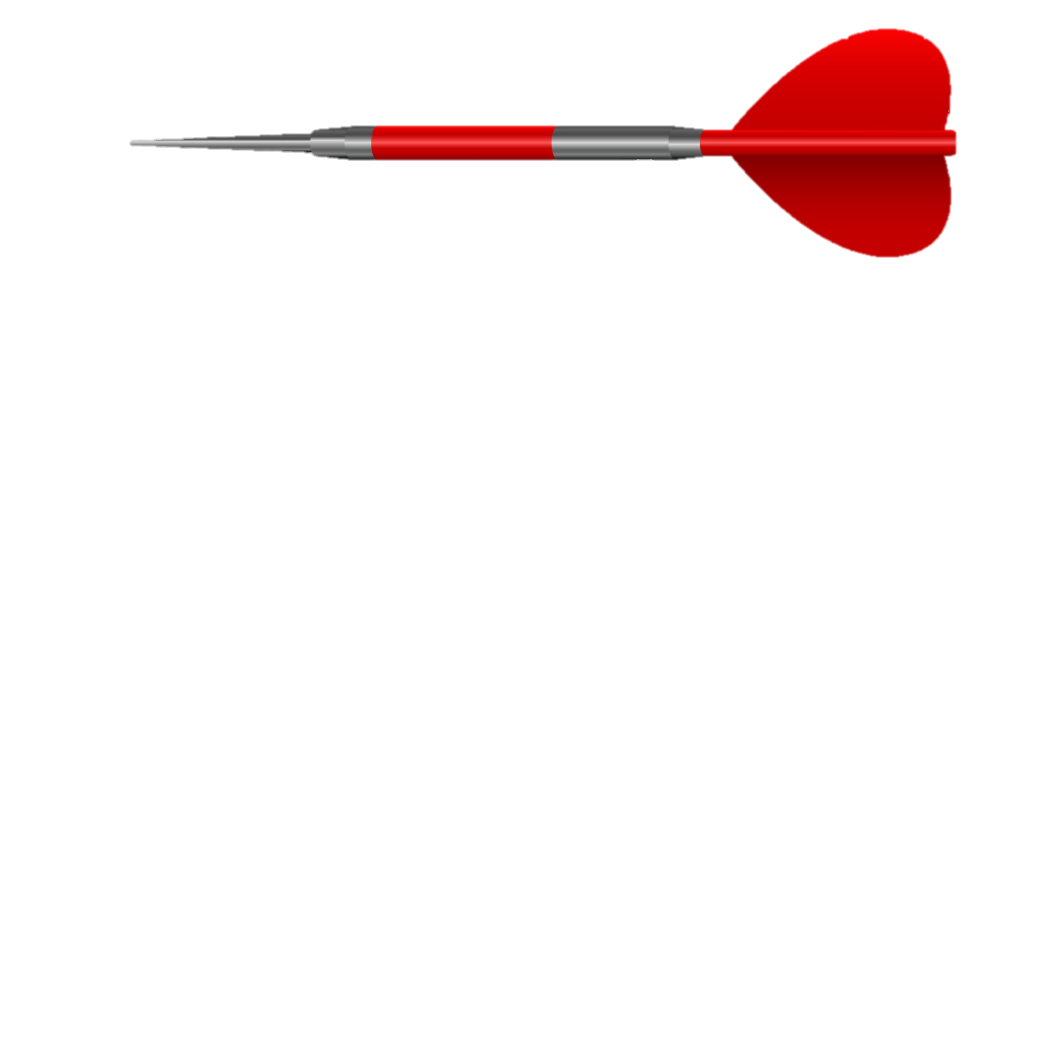 must
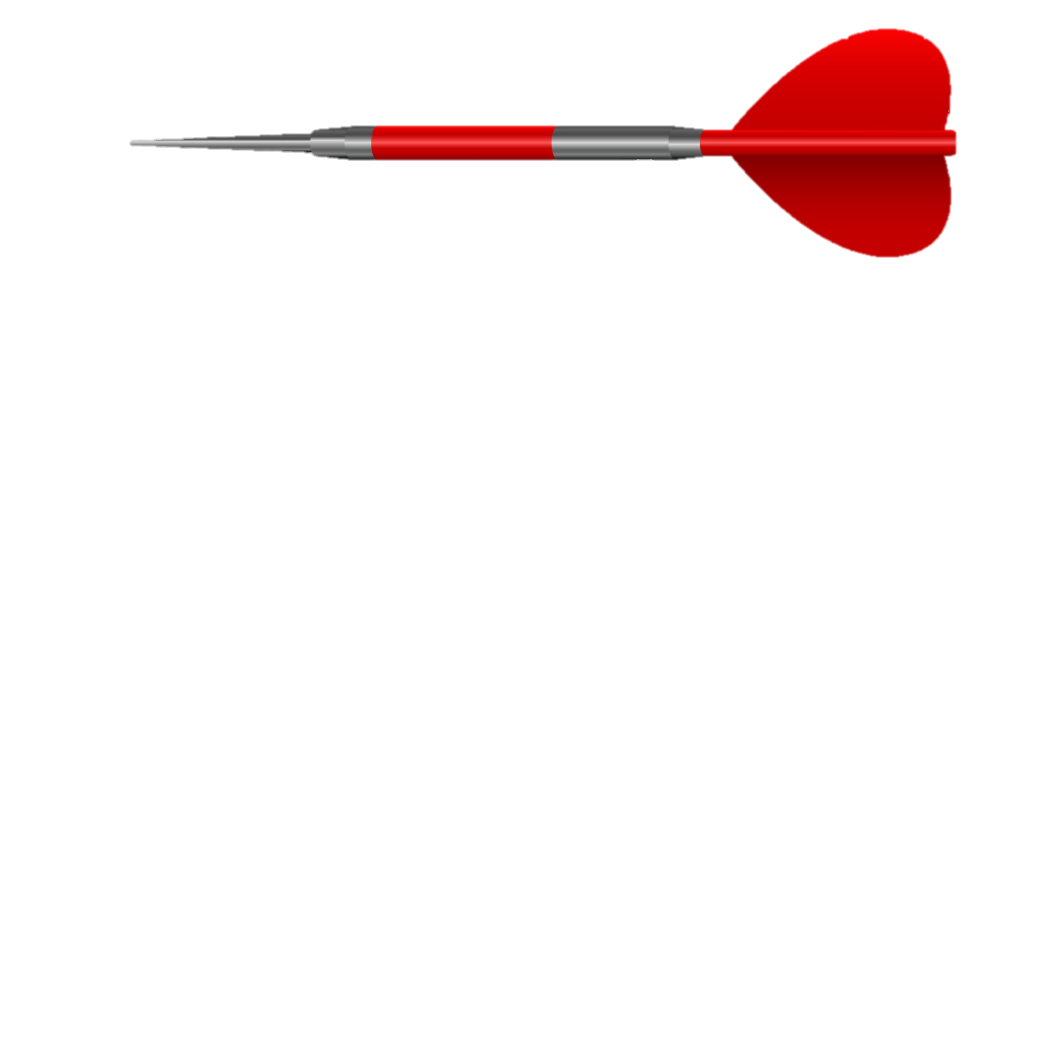 السؤال التالي
He listens carefully, …………………?
Does he
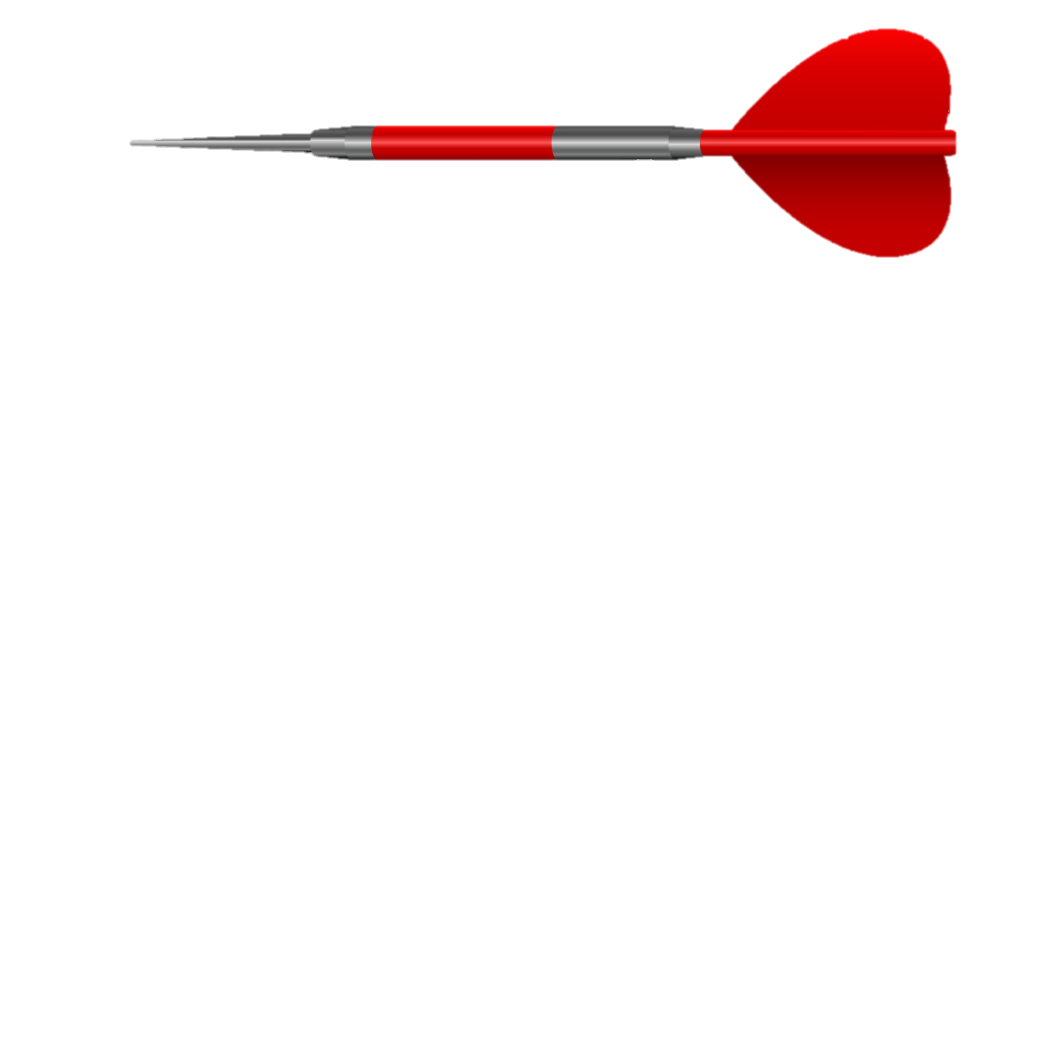 isn’t he
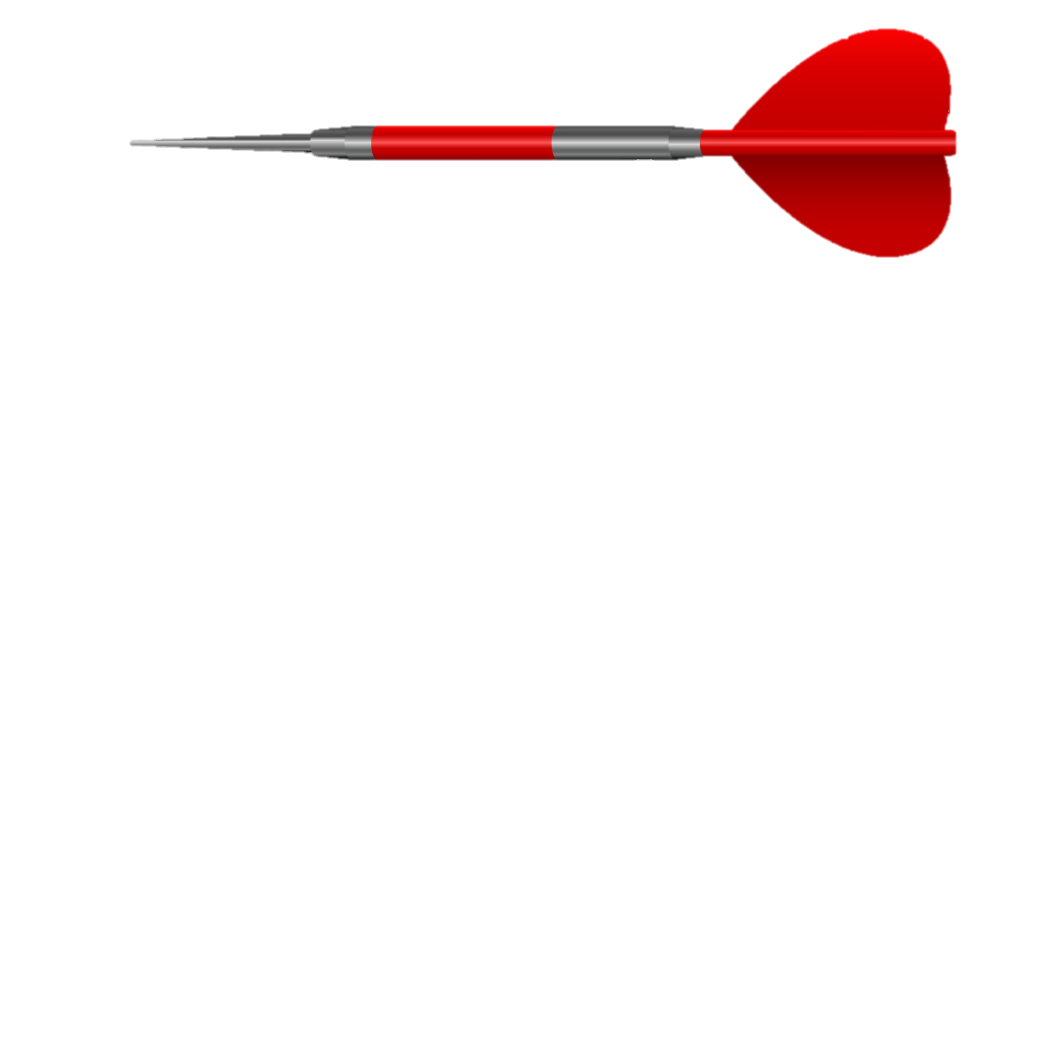 Doesn’t he
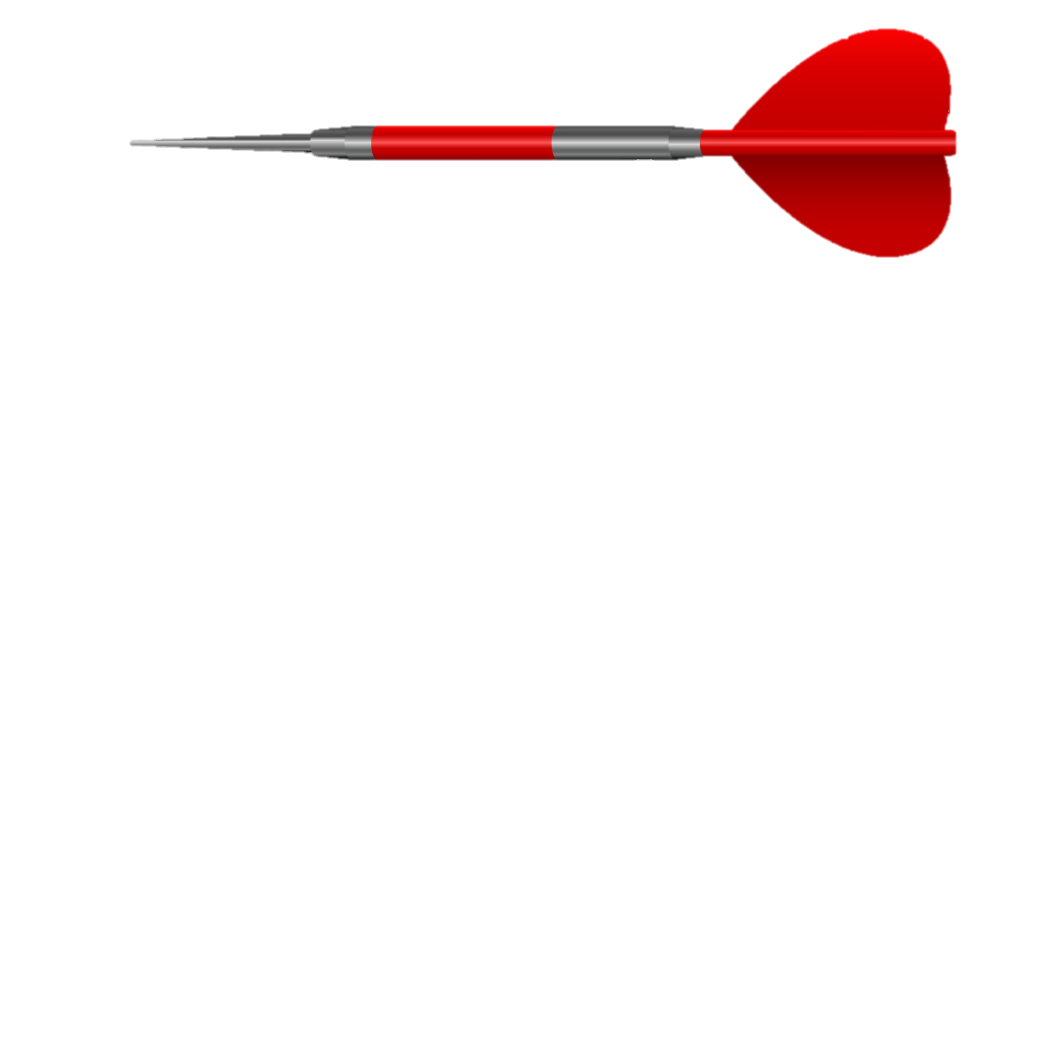 السؤال التالي
She ………….a teacher, isn't she?
is
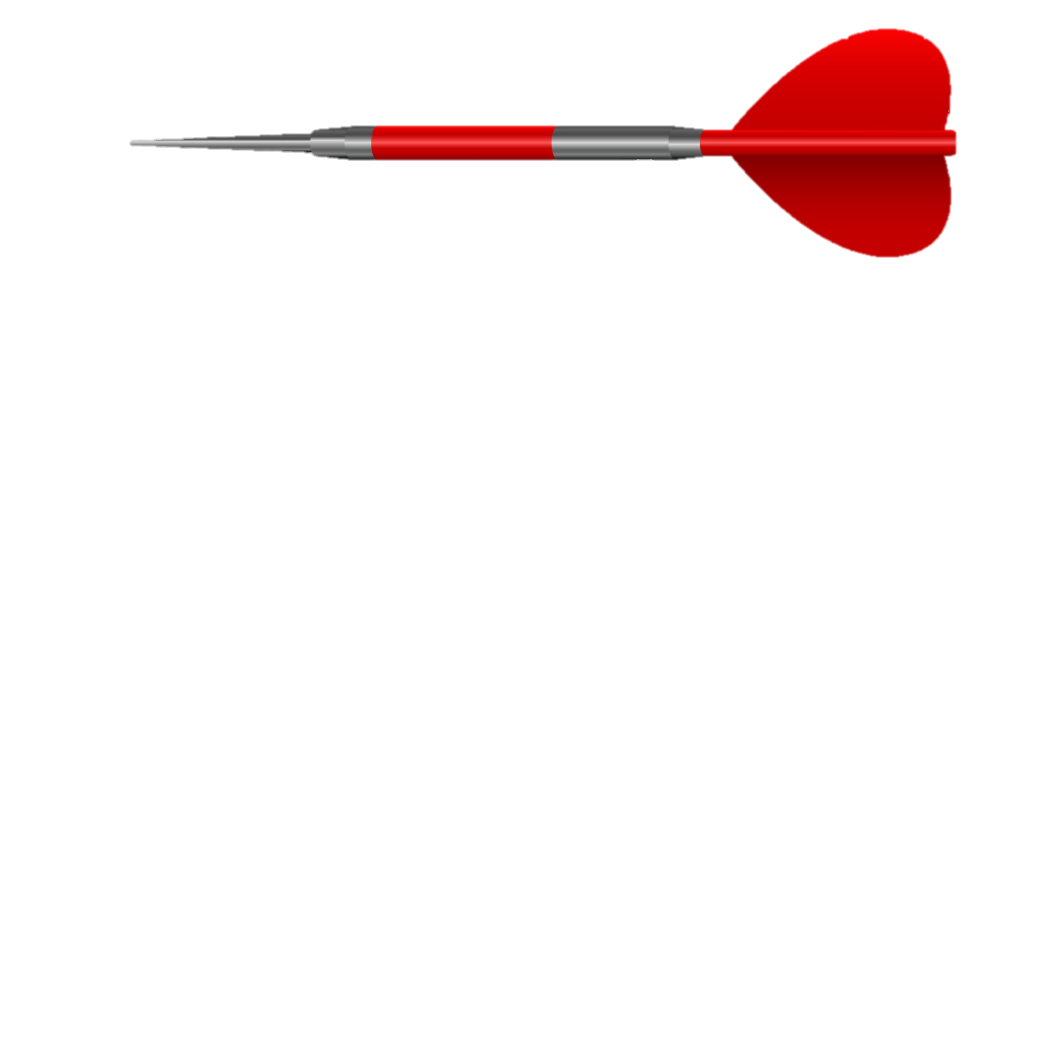 does
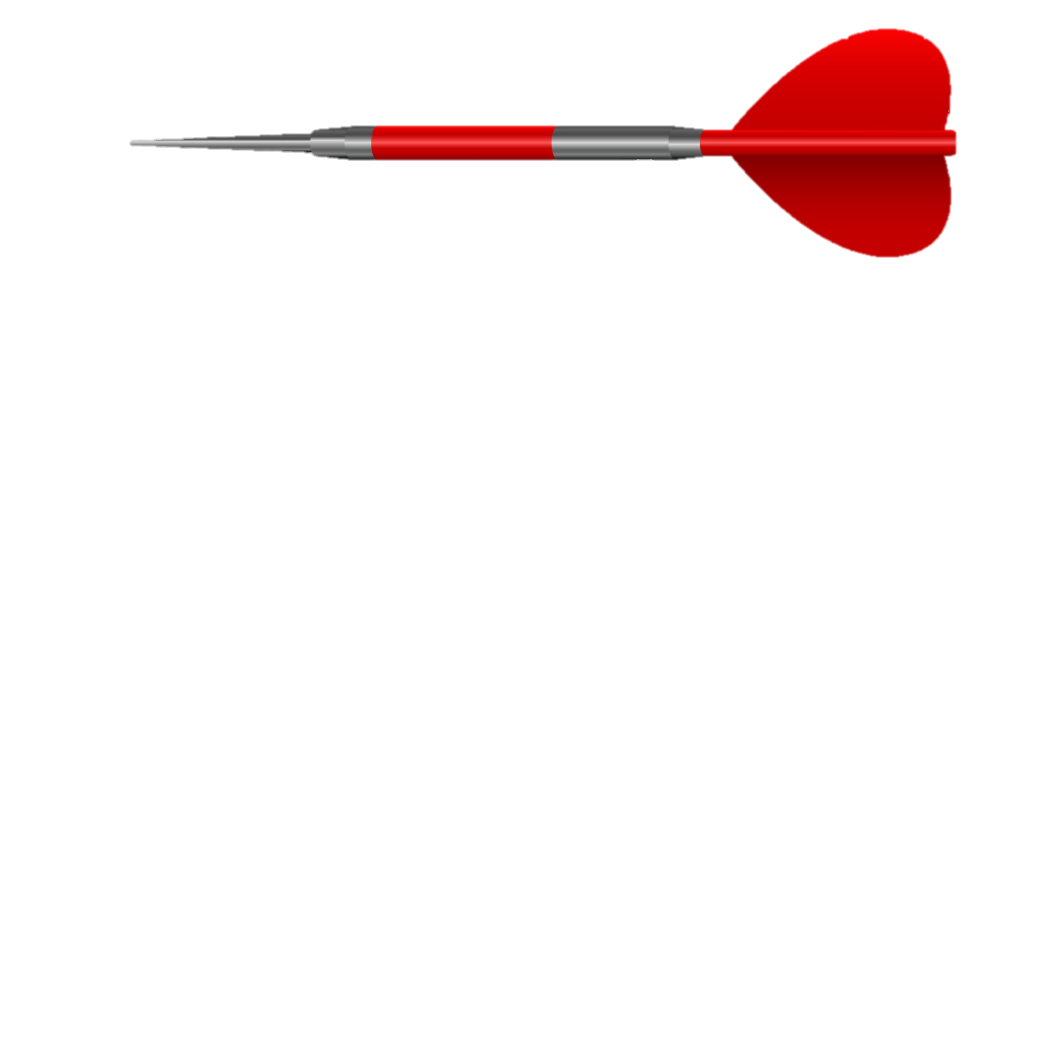 السؤال التالي
You …….wear a seatbelt when you drive.
should
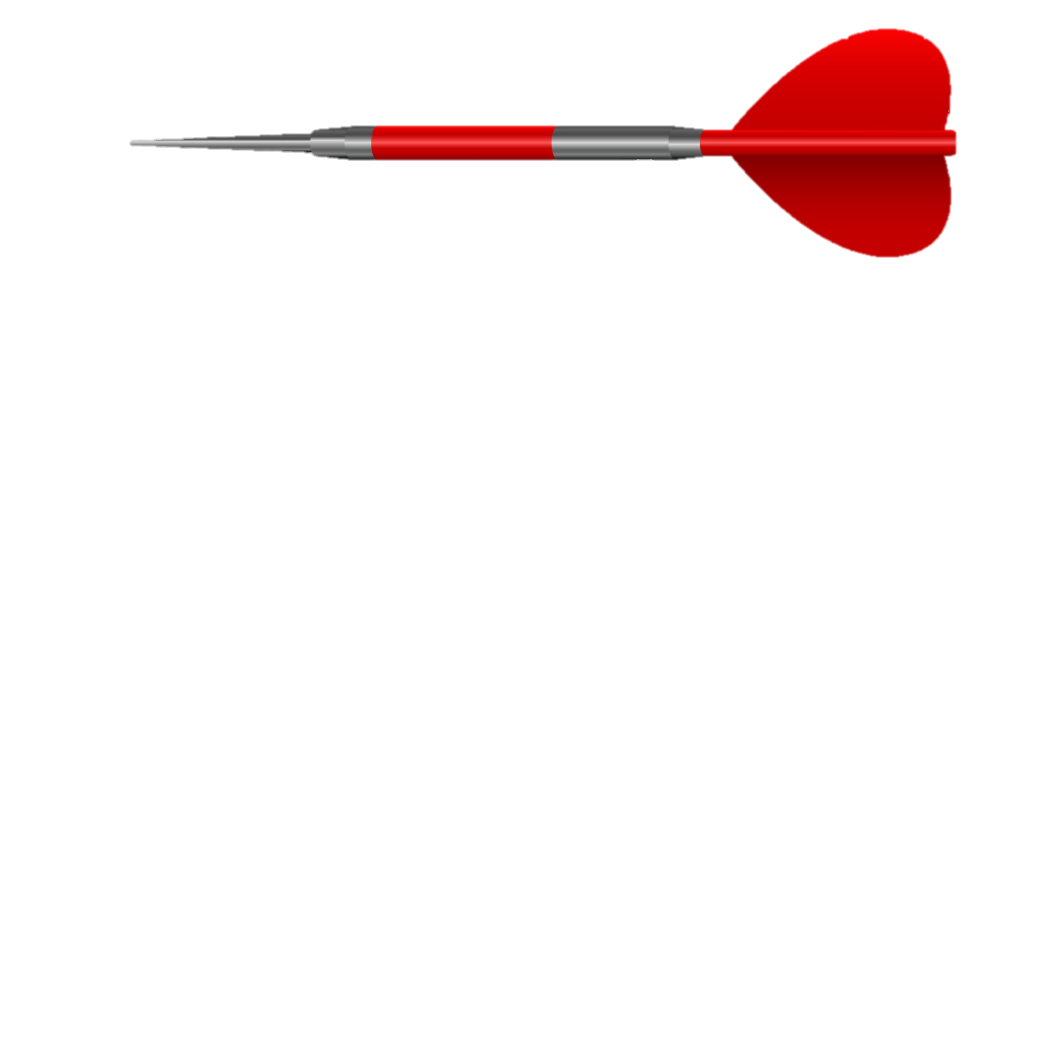 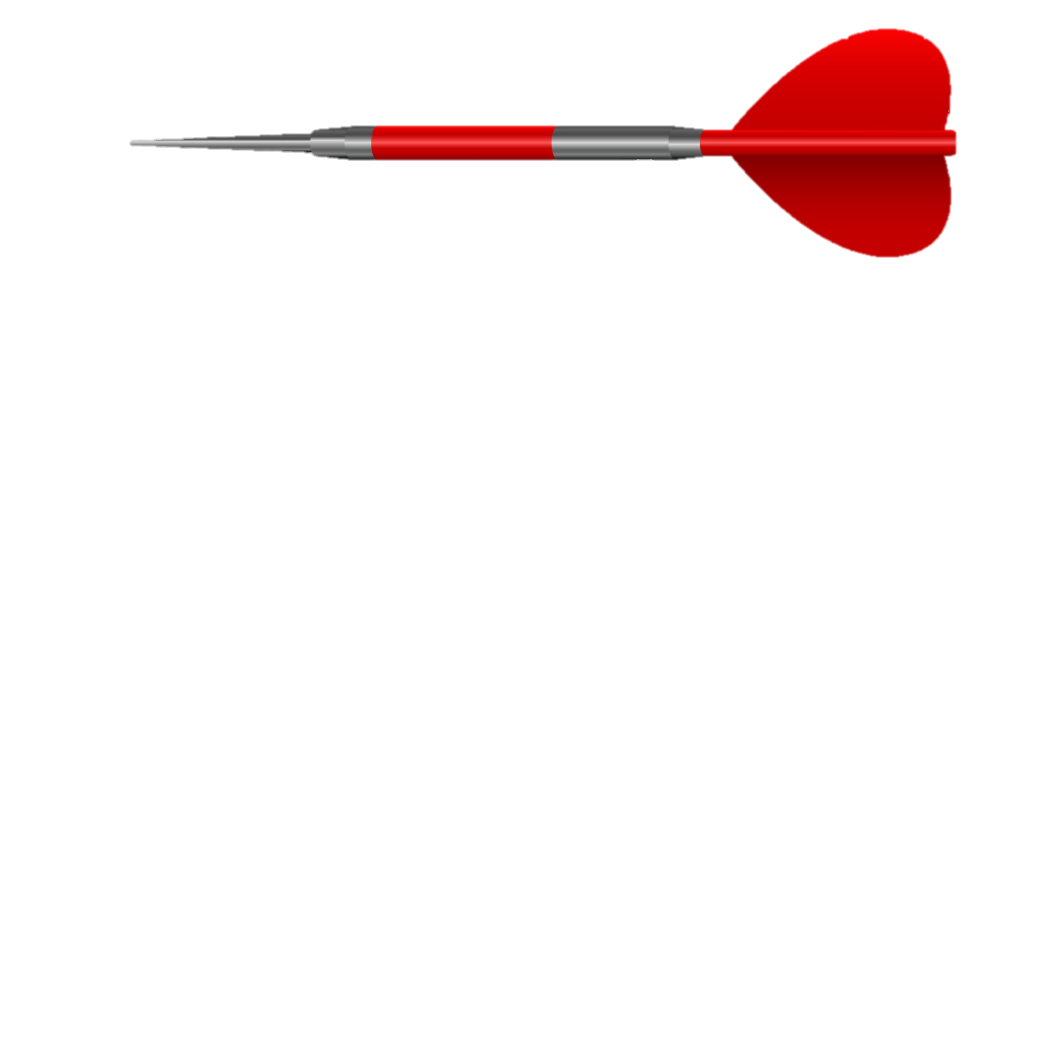 have to
السؤال التالي
I ……… well with others when I’m in a group.
appreciated
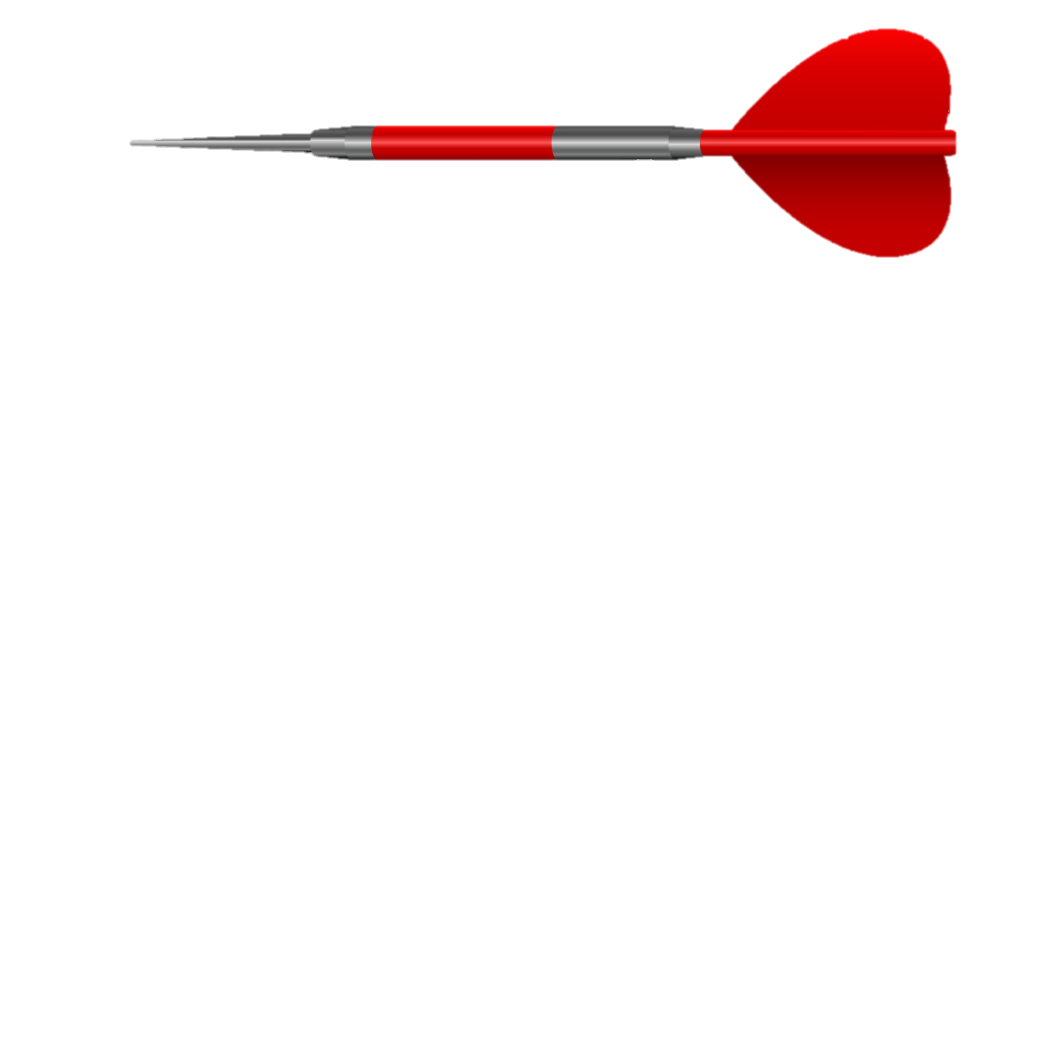 respectful
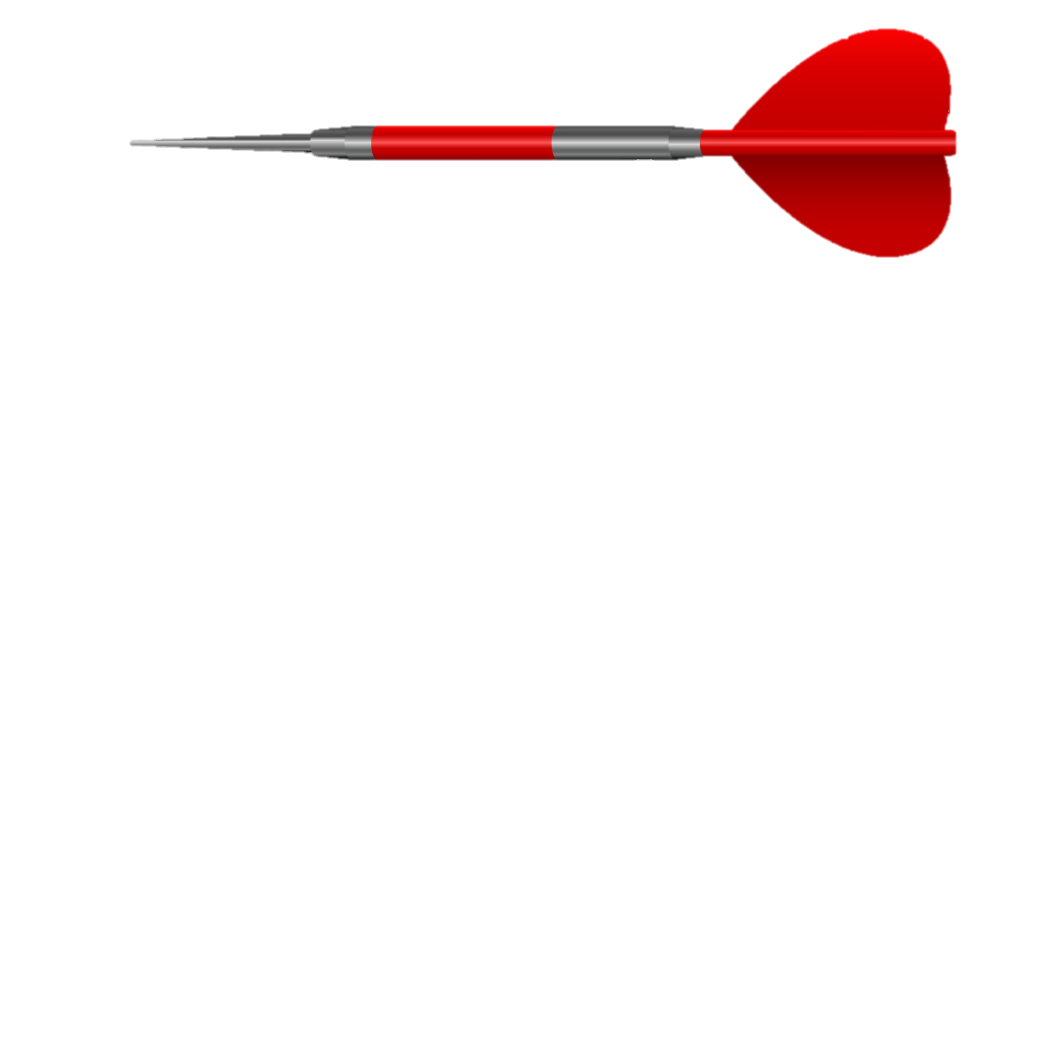 cooperate
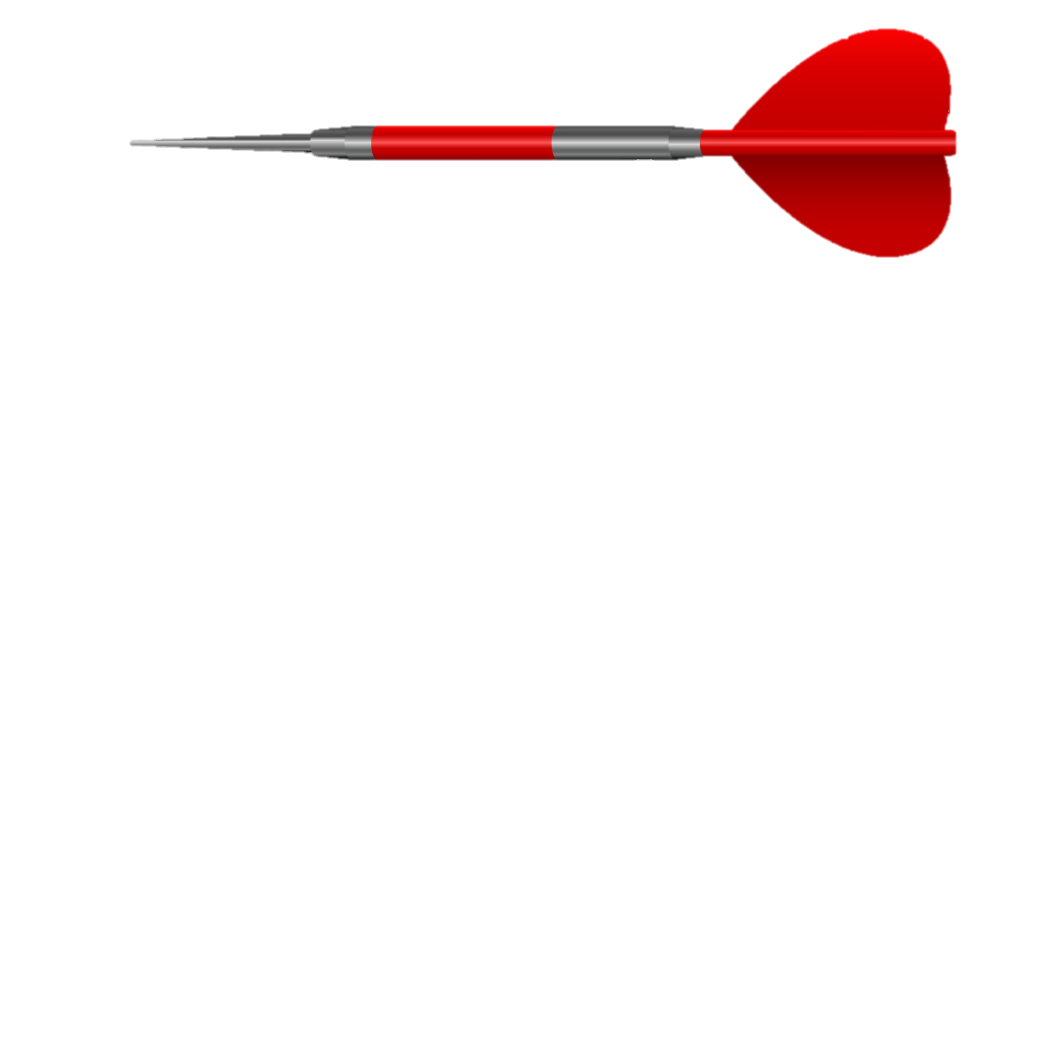 السؤال التالي
The opposite of “identical”………
different
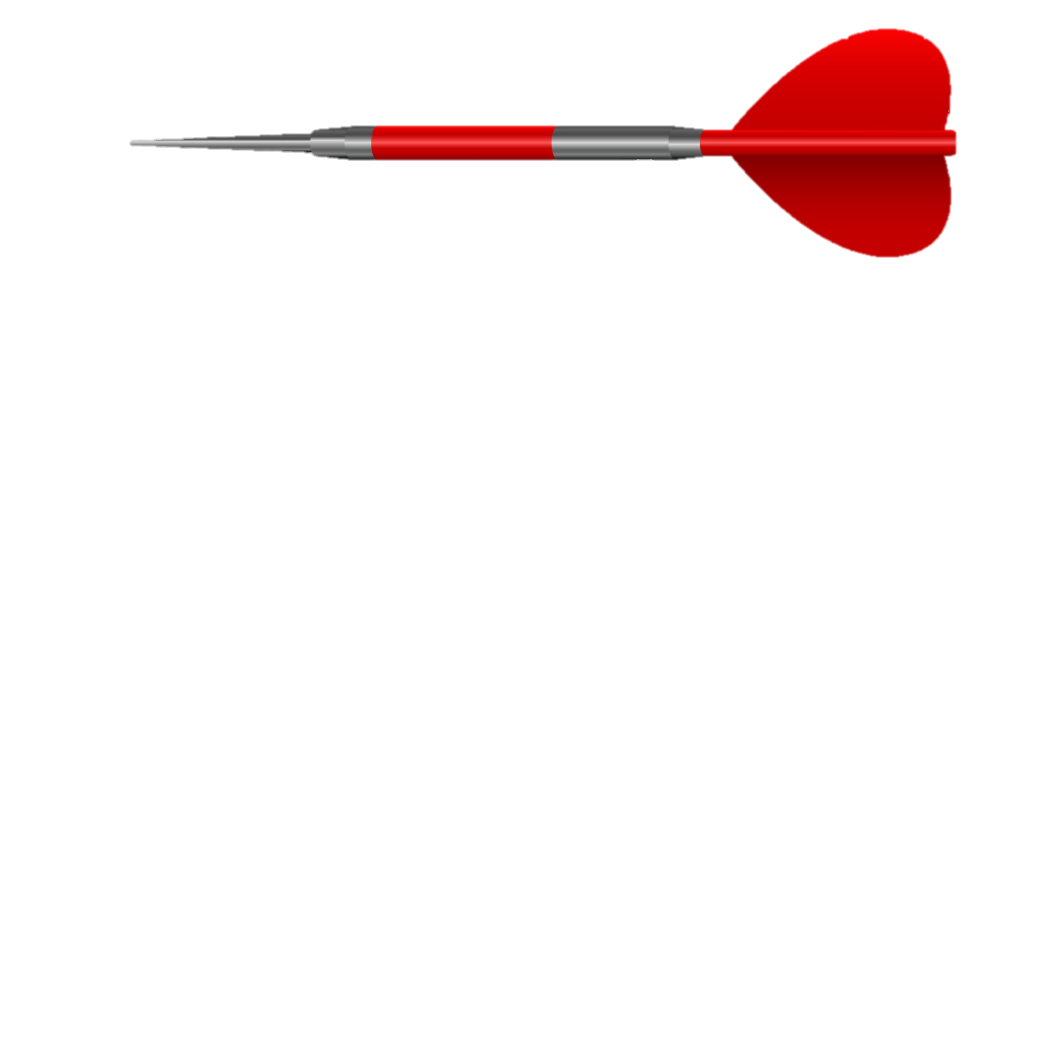 similar
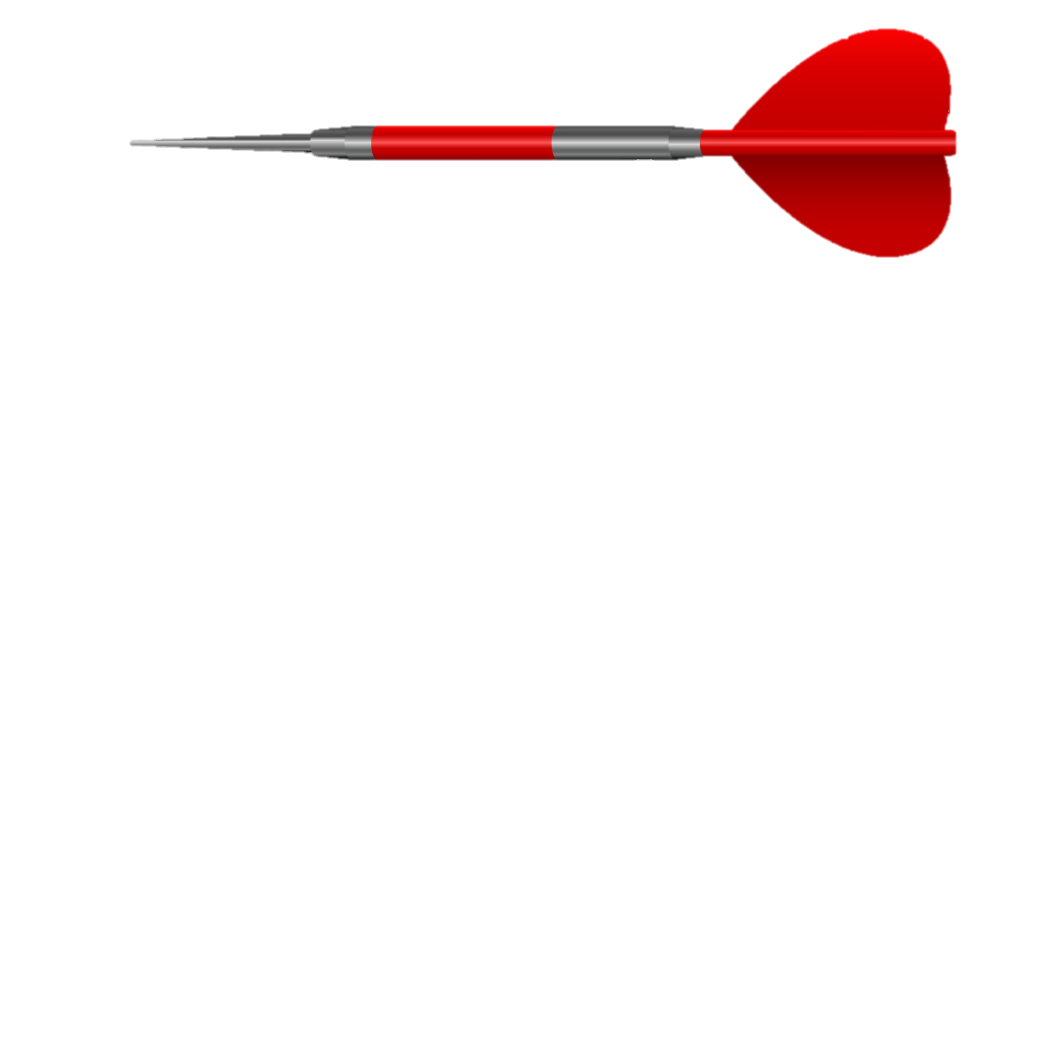 free
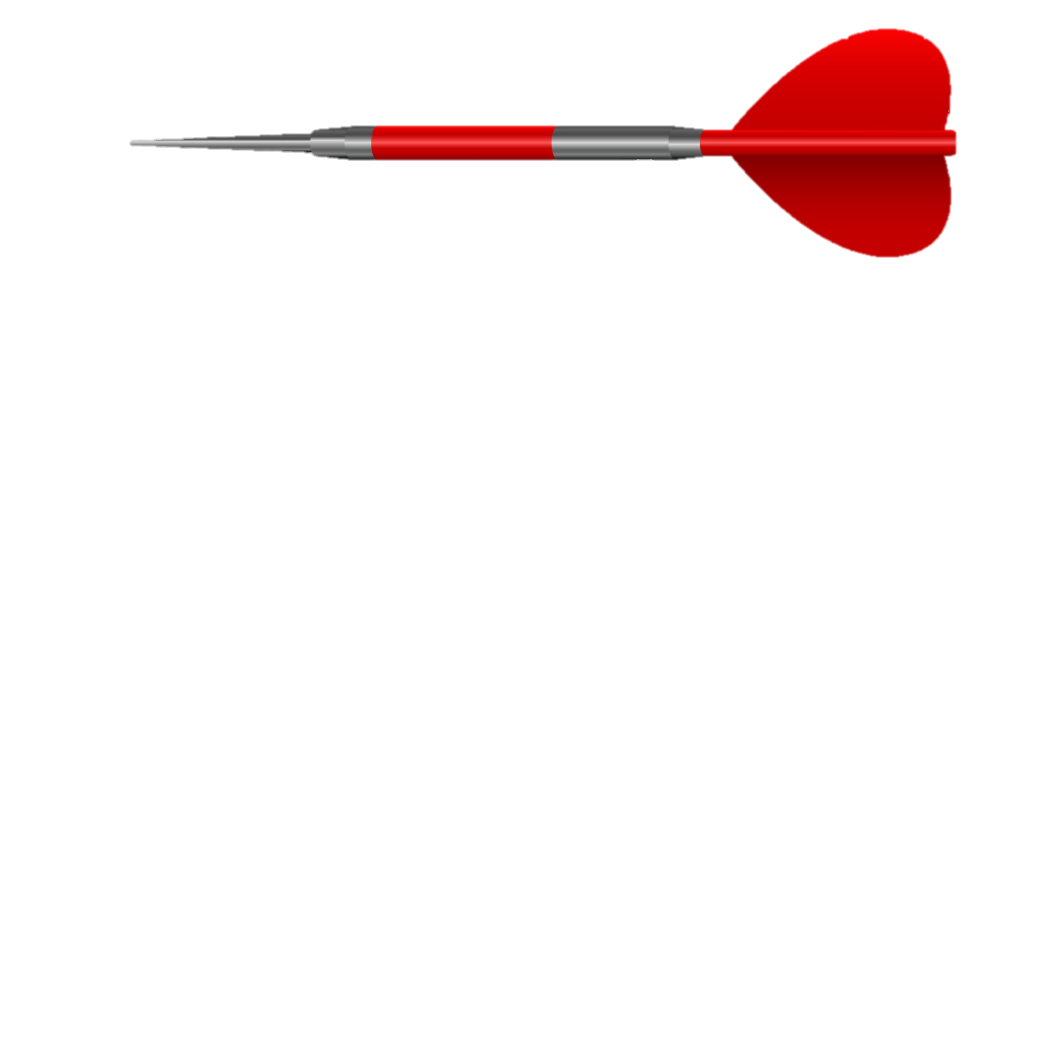 السؤال التالي
The meaning of the word “appreciate”..........
to work together well
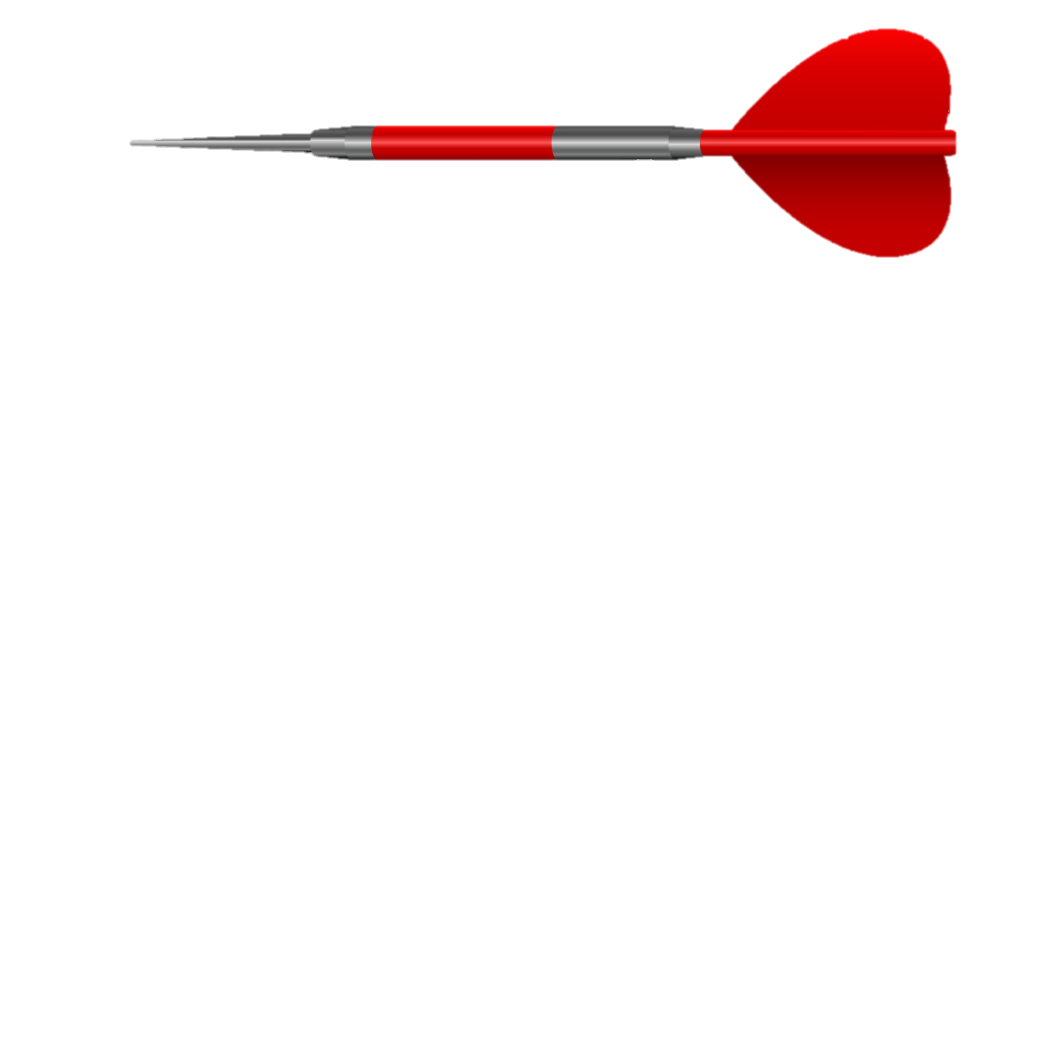 to be grateful for
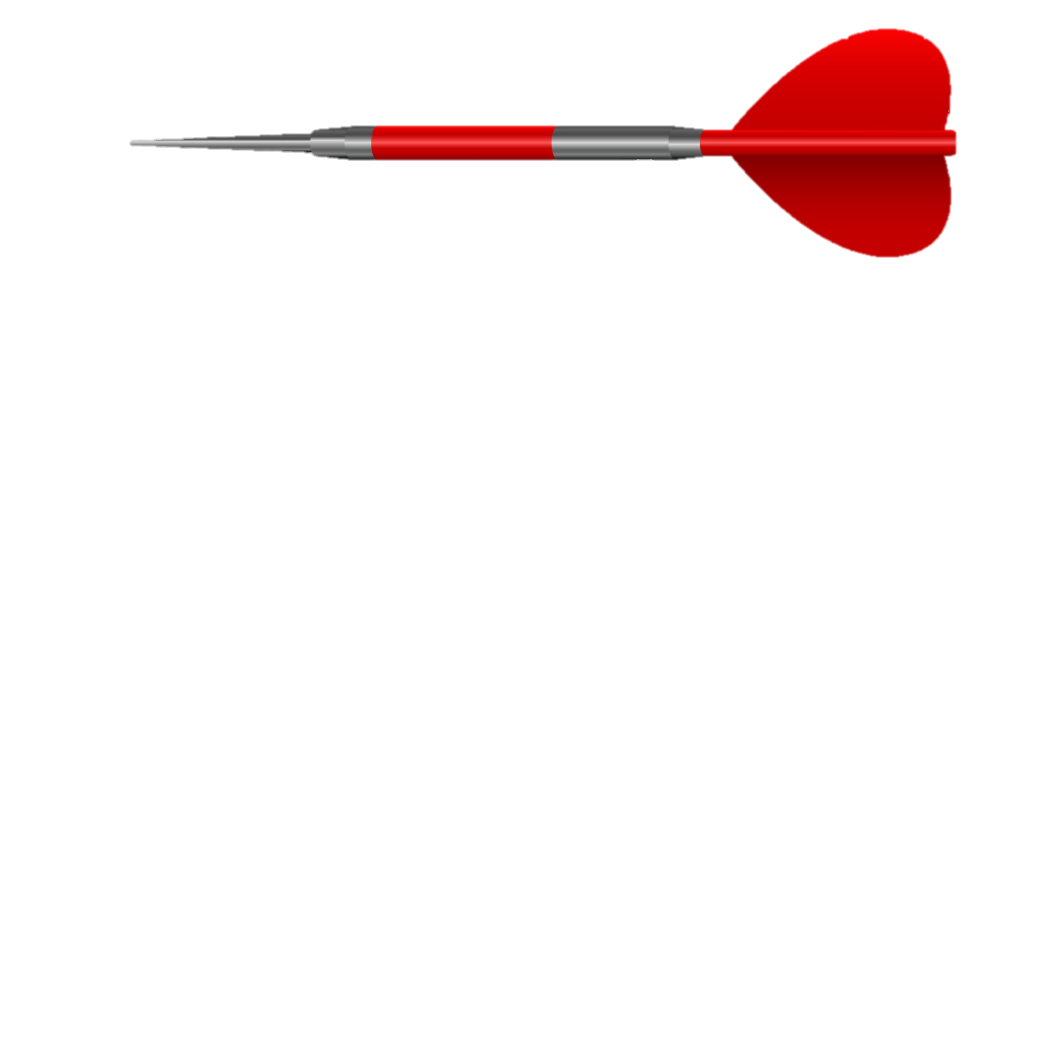 To study closely
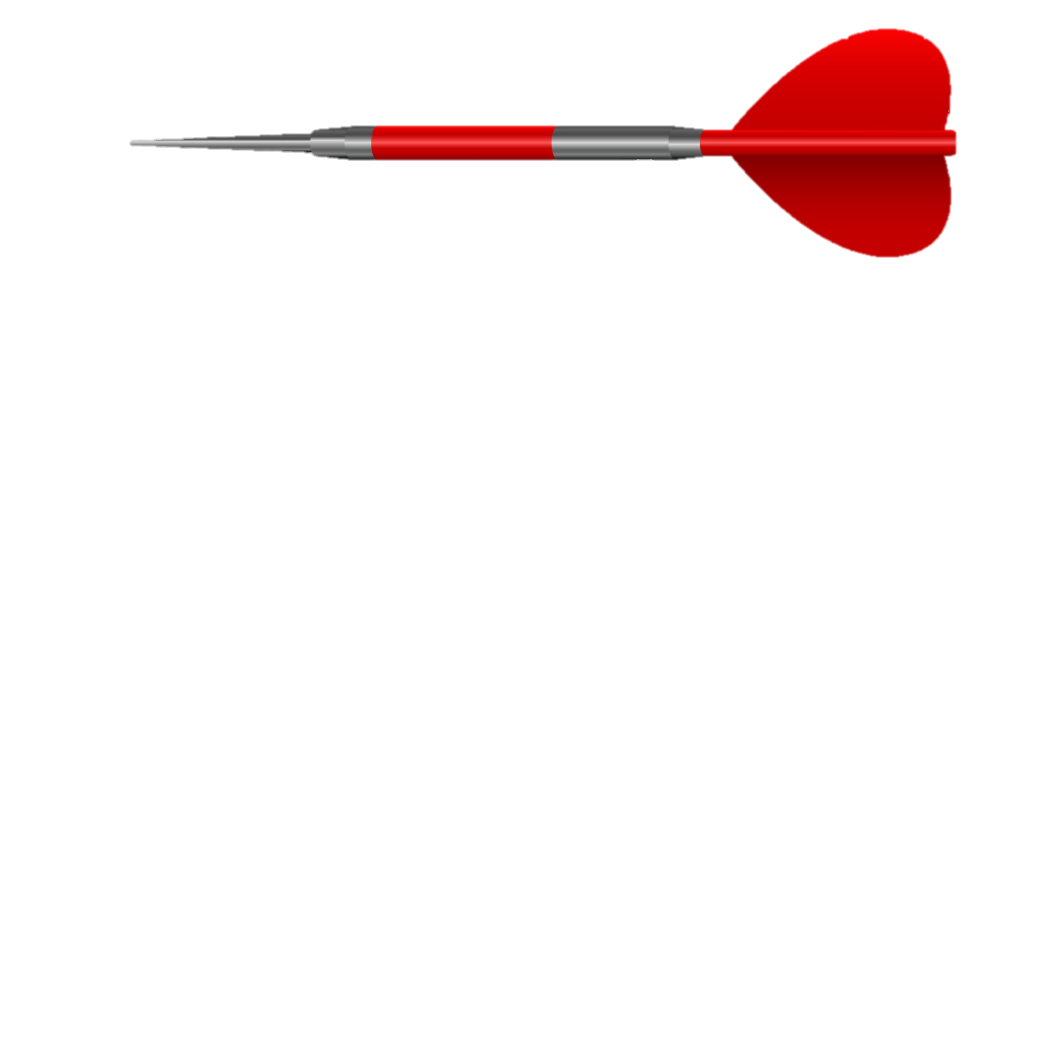 السؤال التالي
The odd word is……
No parking
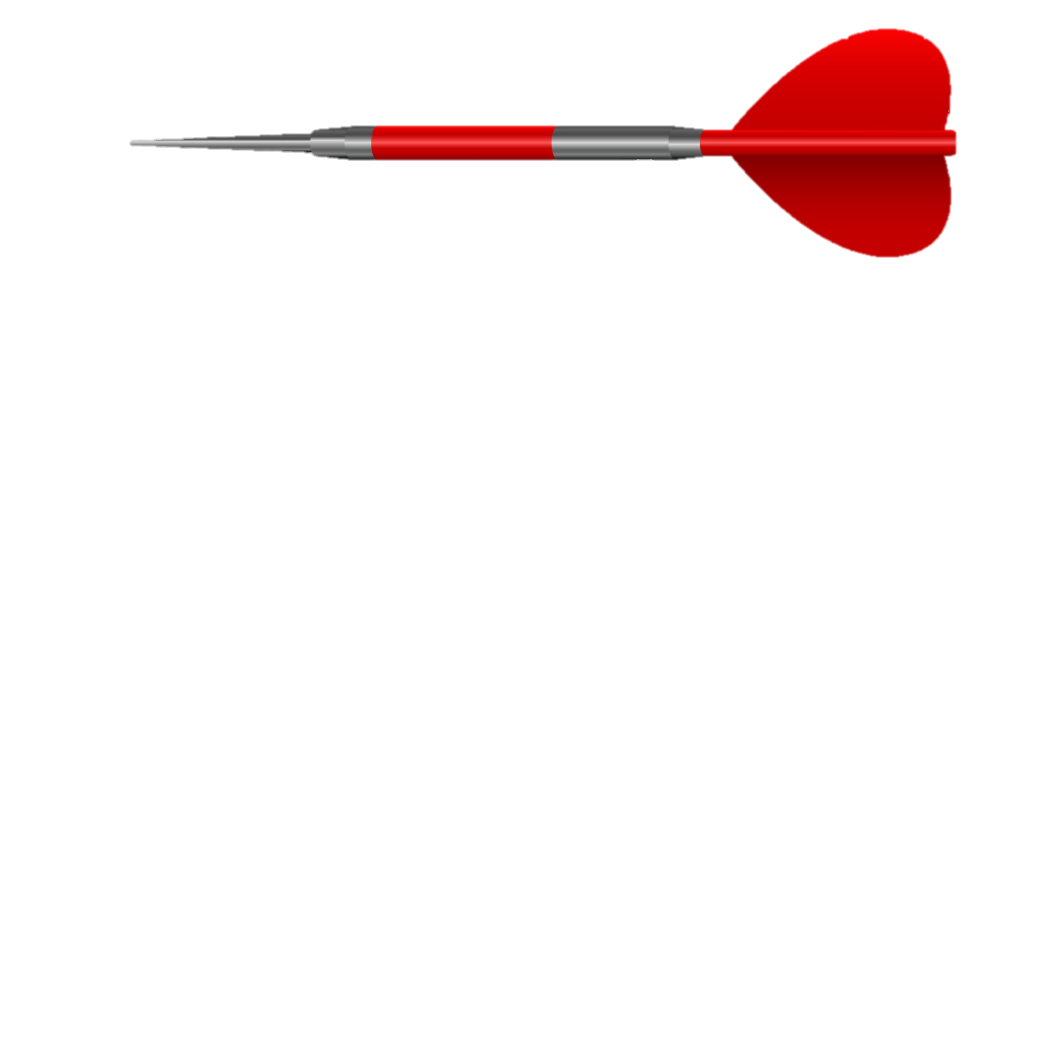 nurse
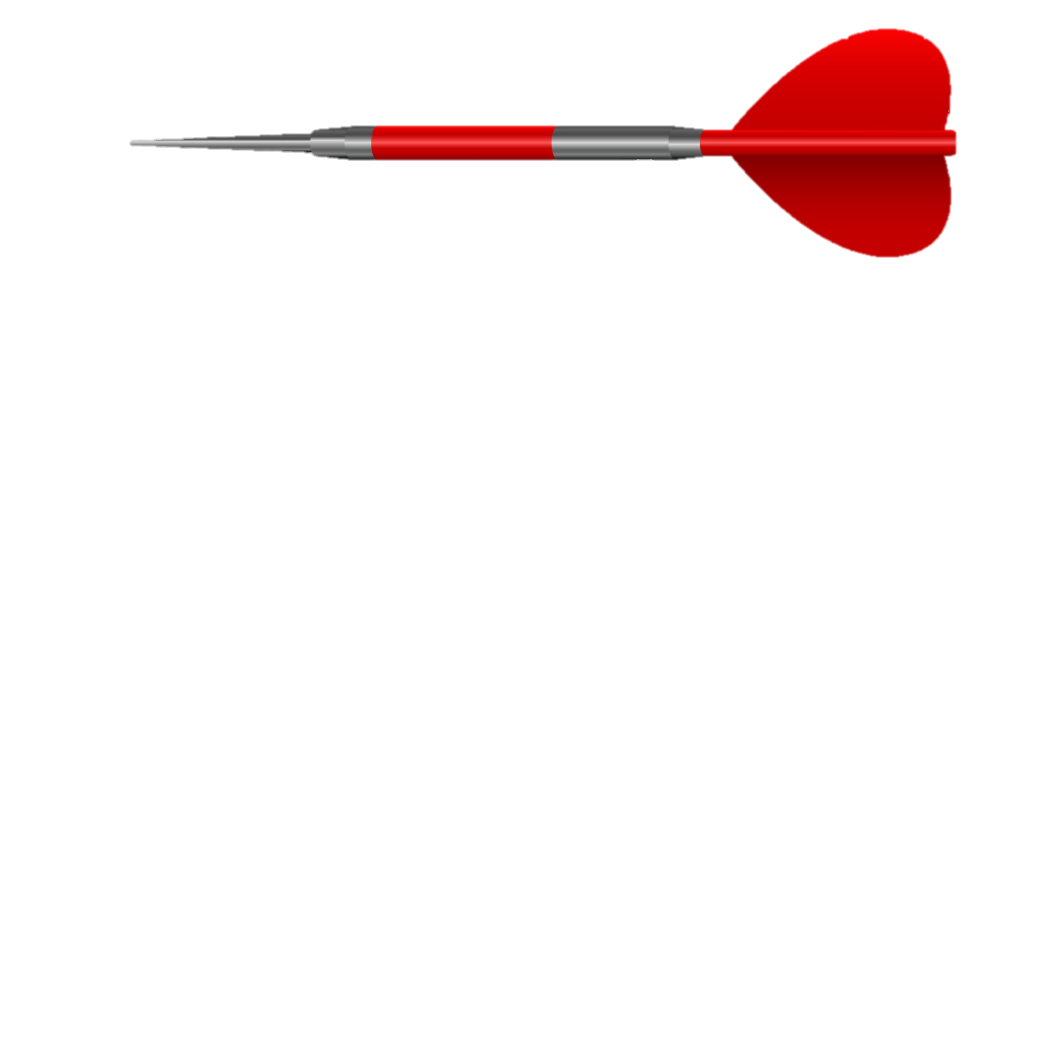 No passing
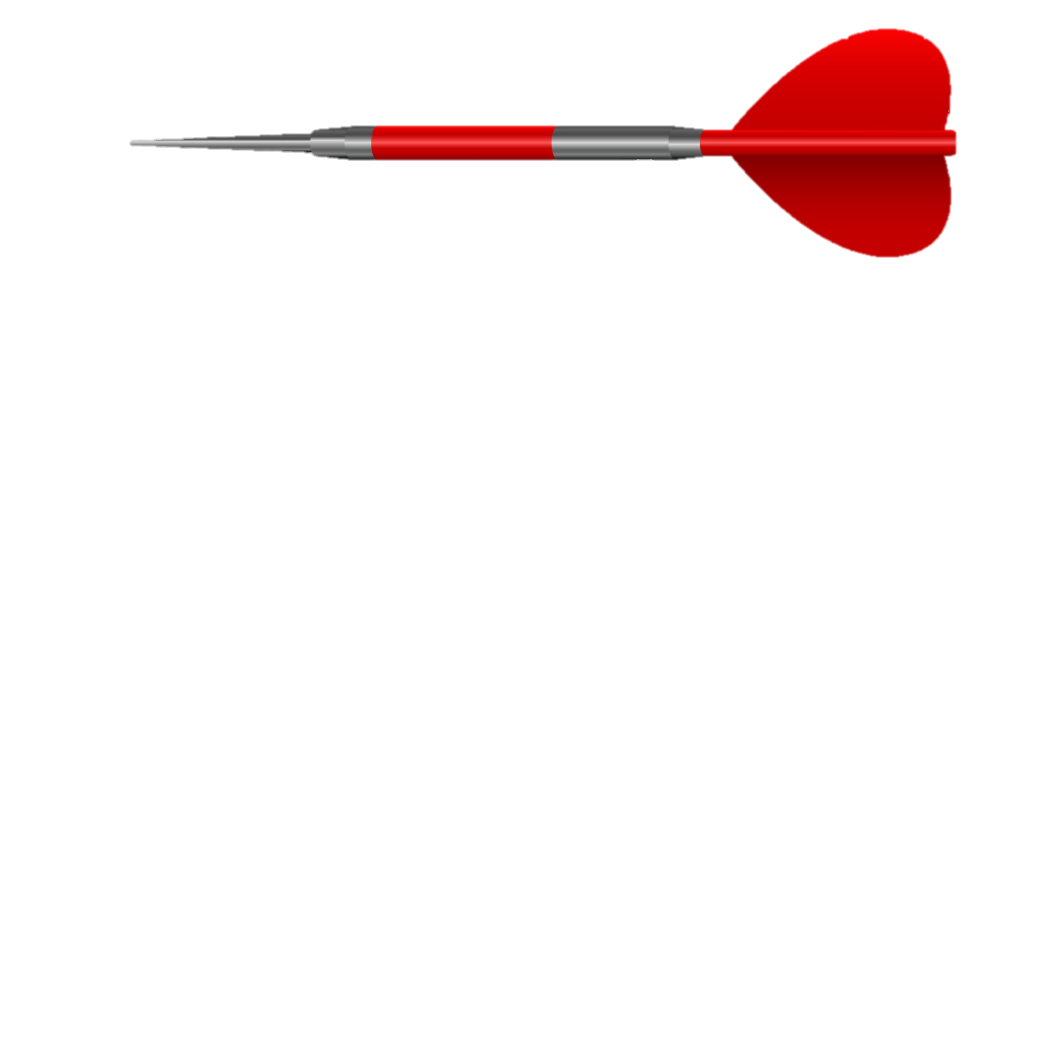 السؤال التالي
This picture means……
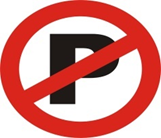 No passing
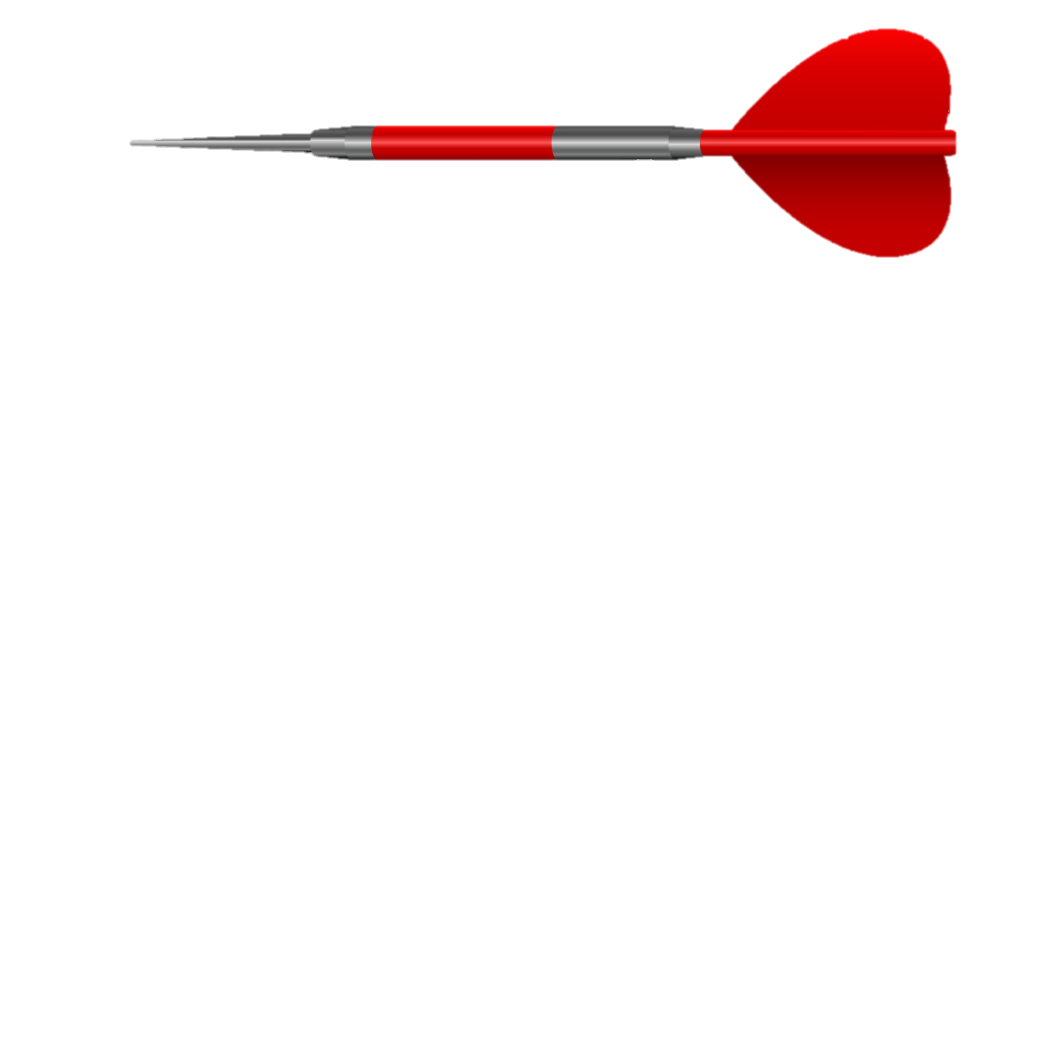 No entry
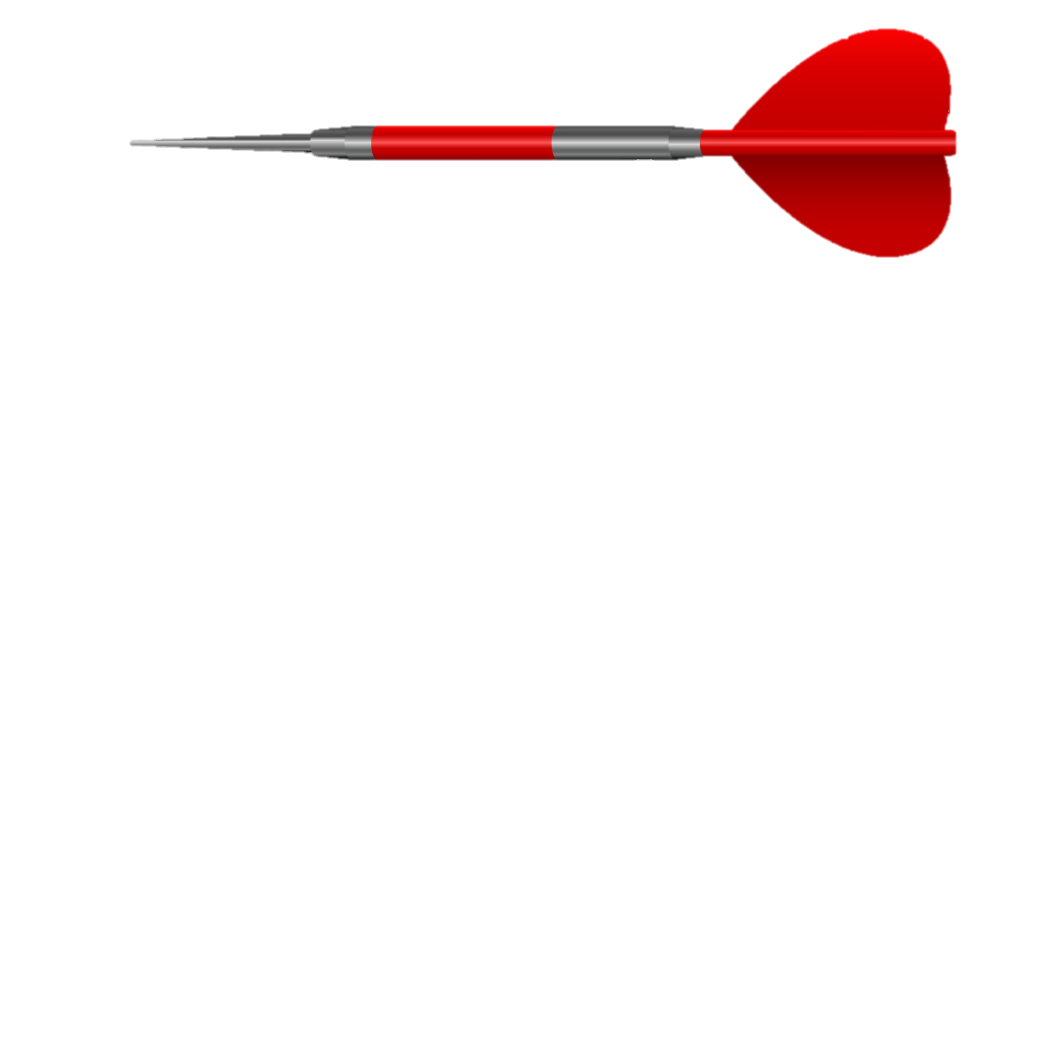 No parking
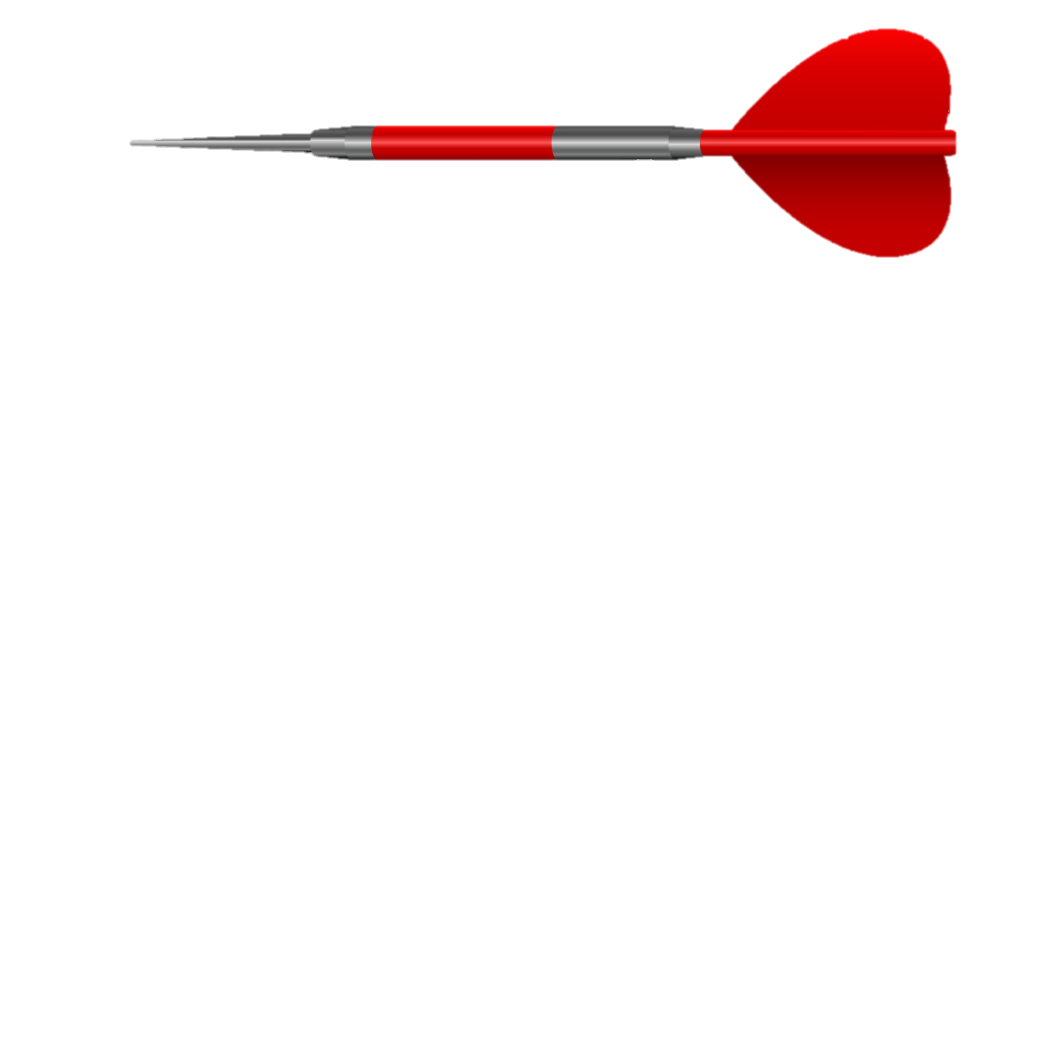 السؤال التالي
I suggest that he ….. harder.
works
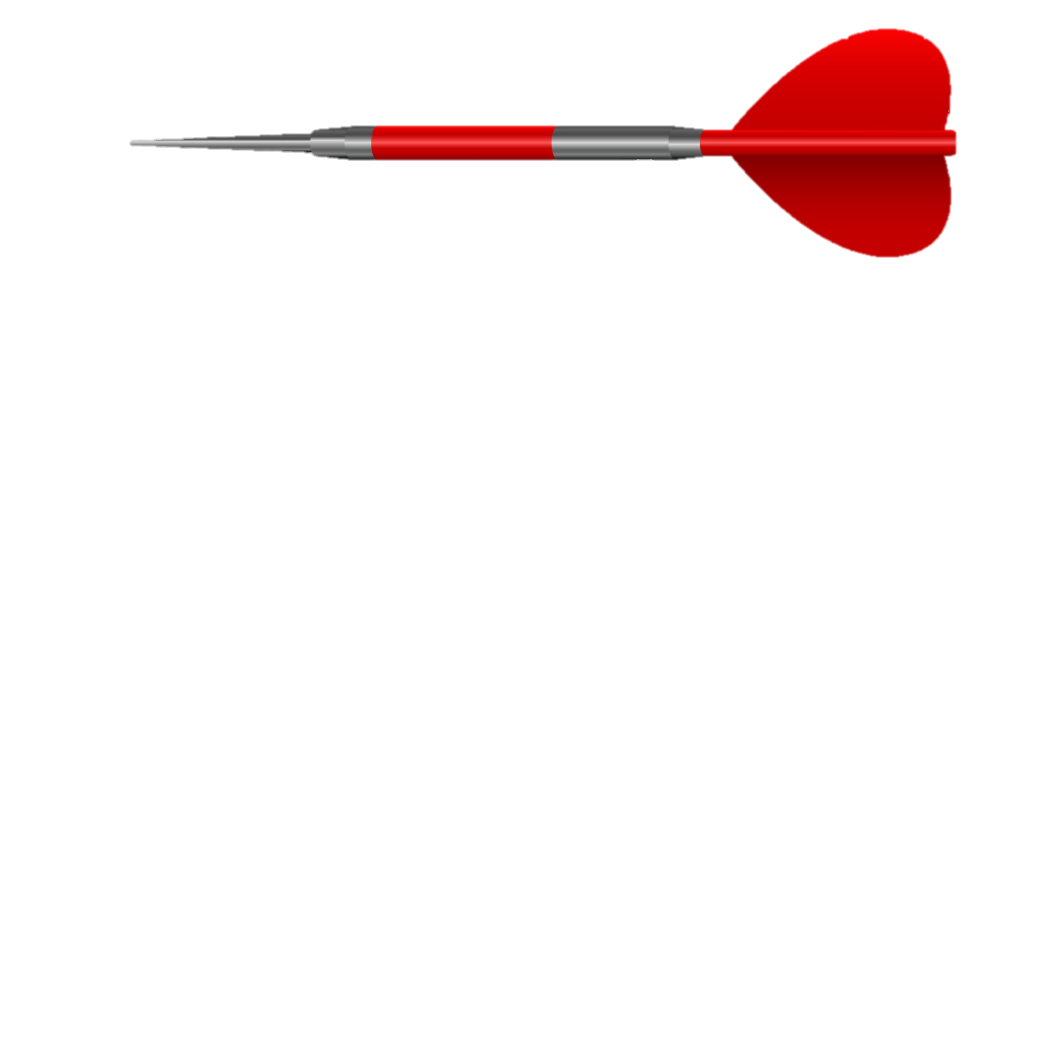 worked
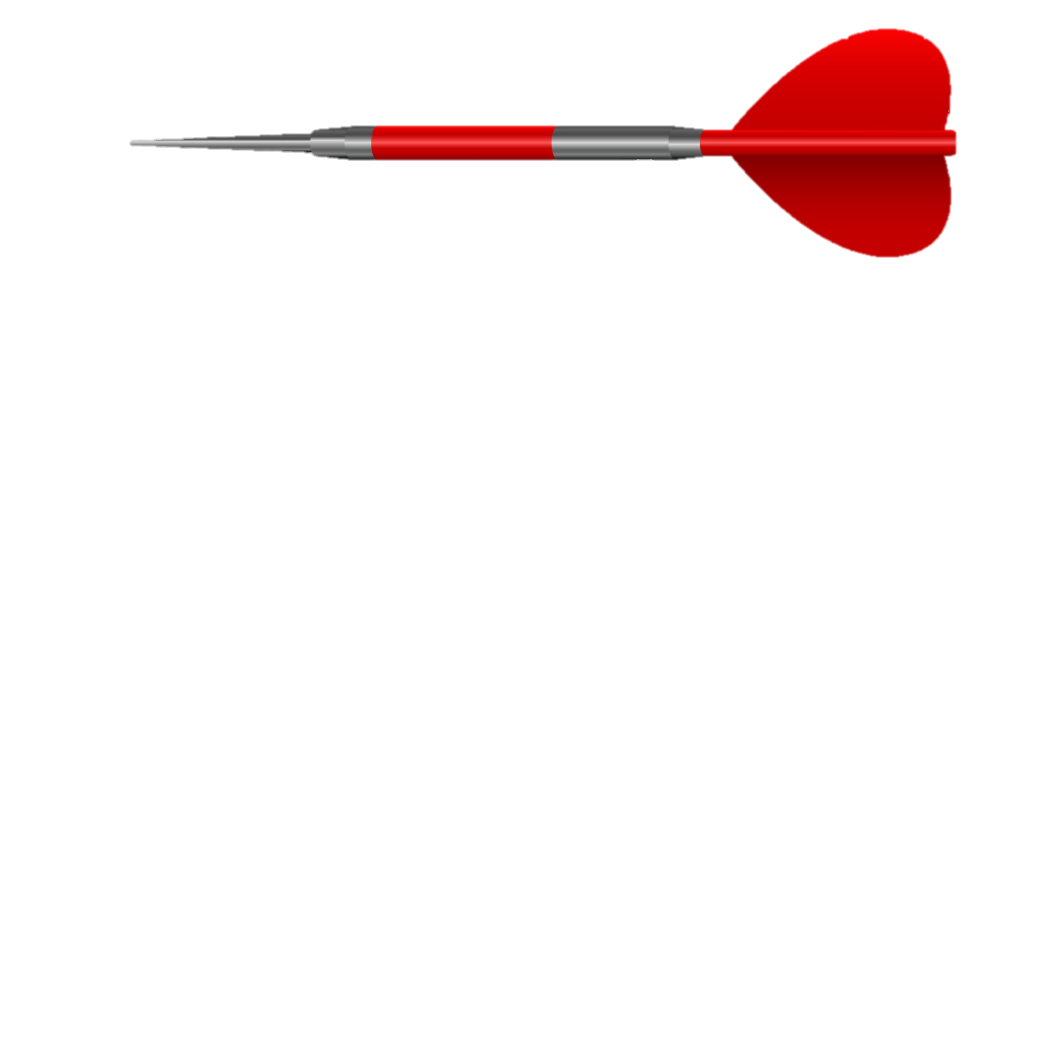 work
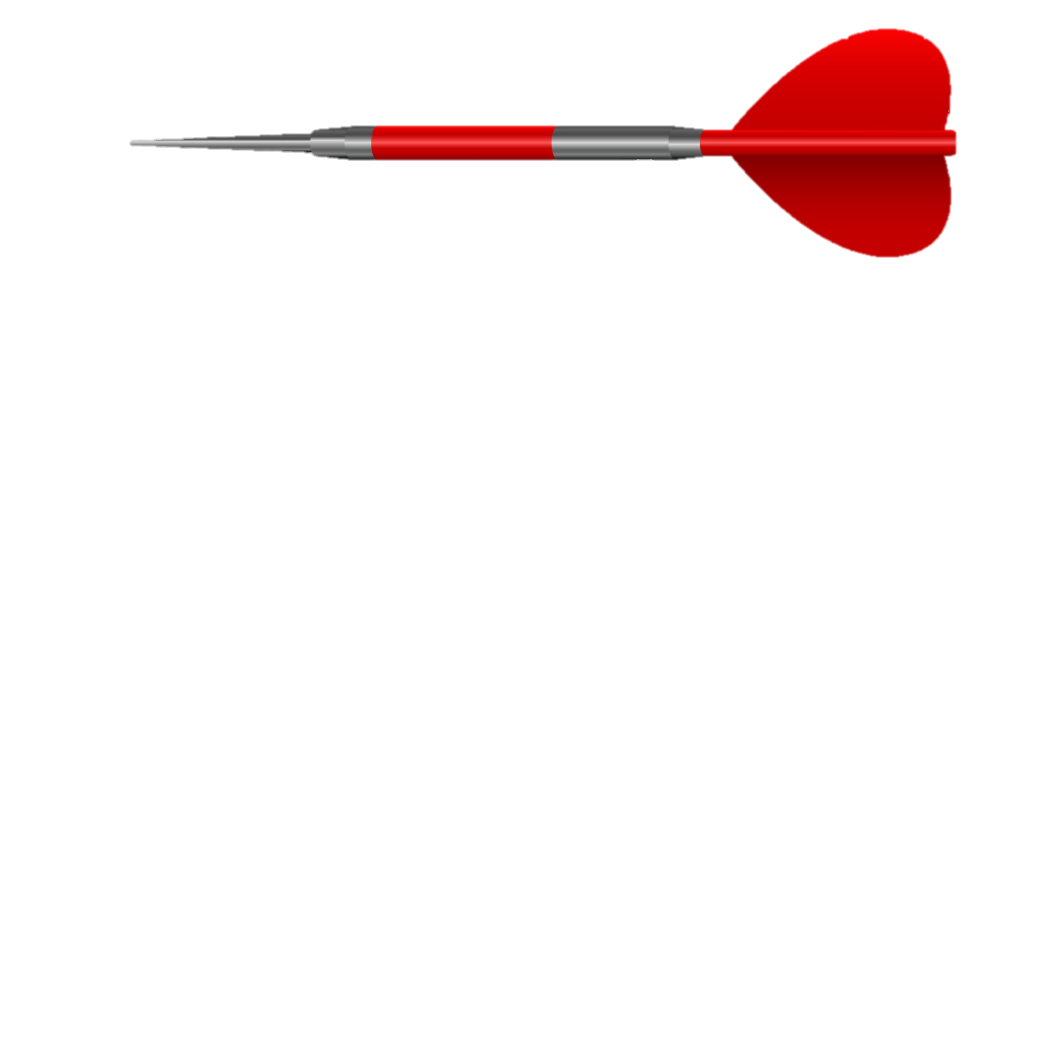 السؤال التالي
This picture shows………..
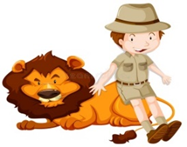 zoologist
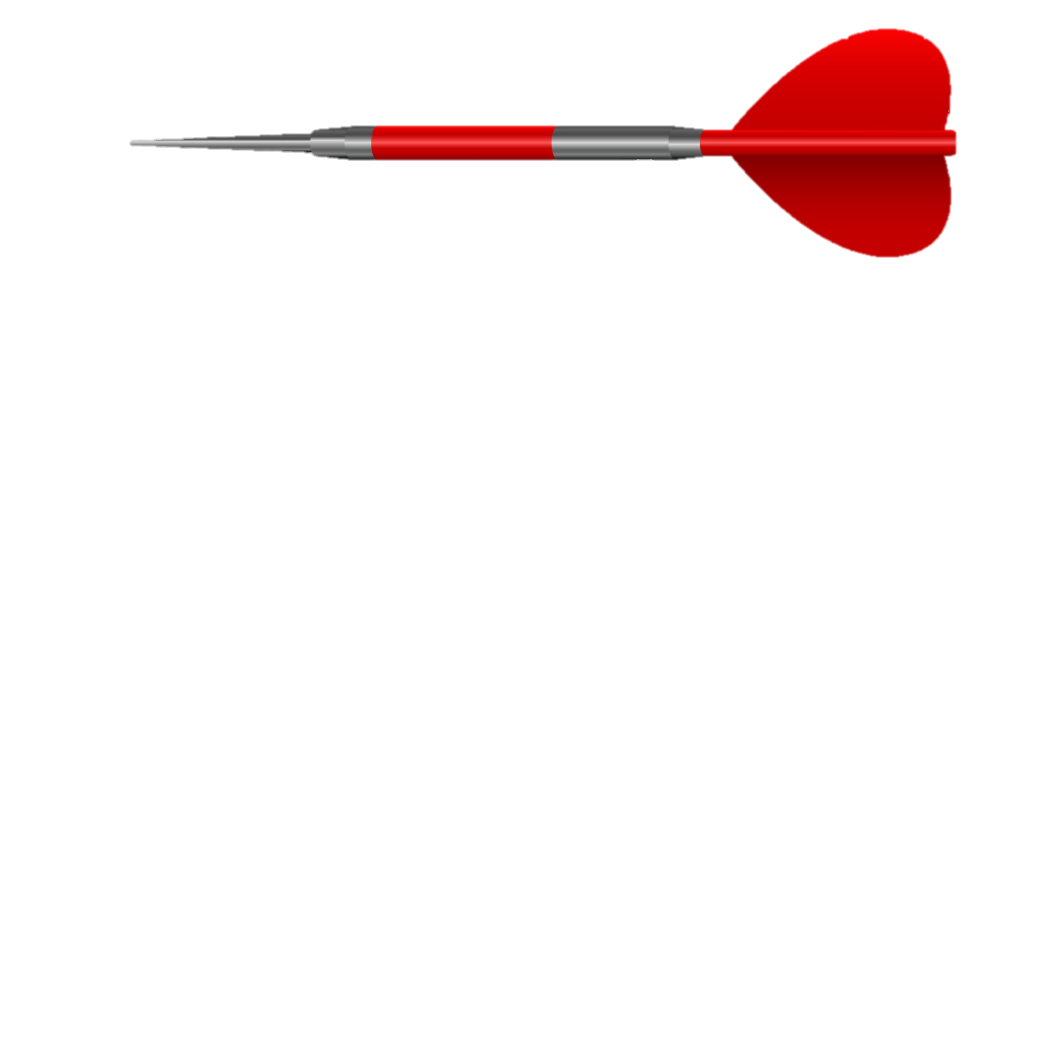 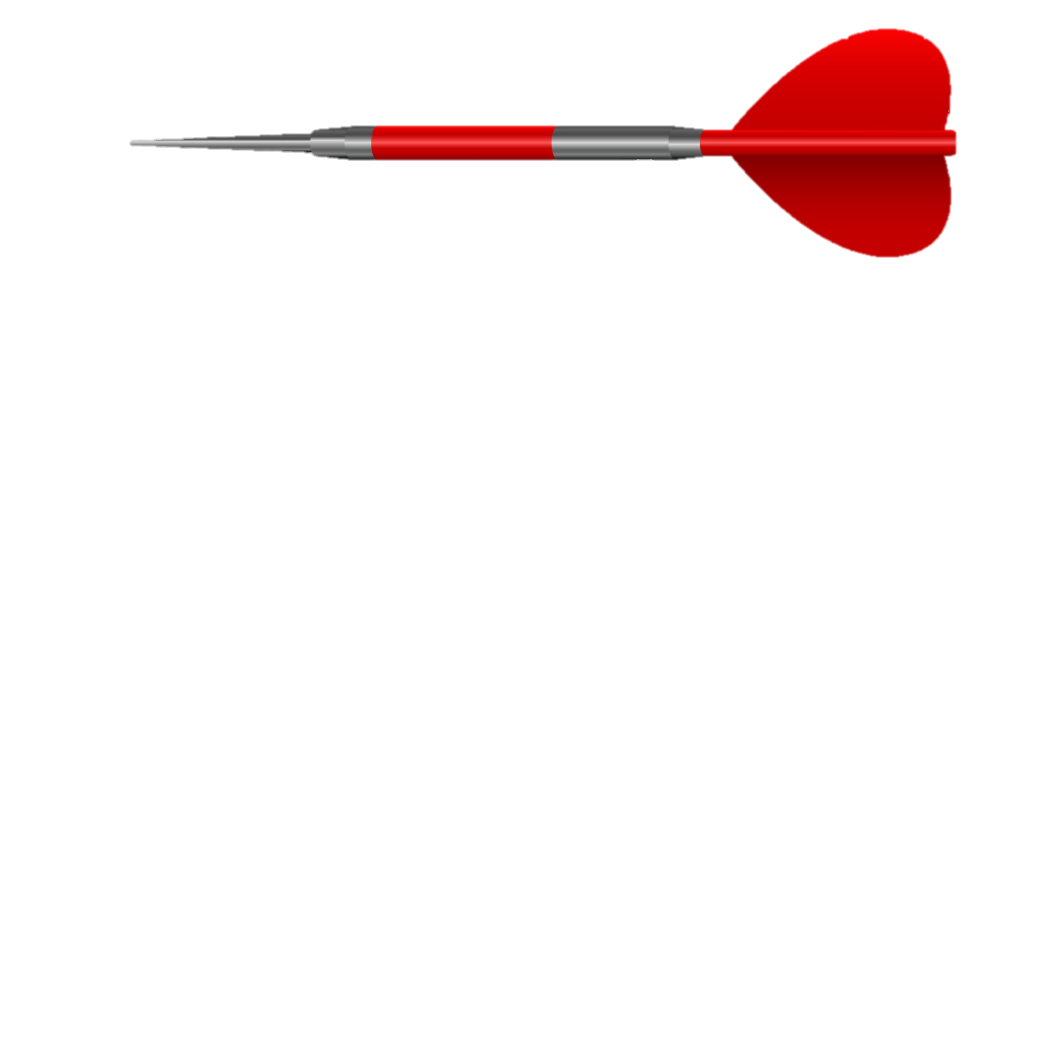 vet
I try to be ………..… when working with other people
respectful
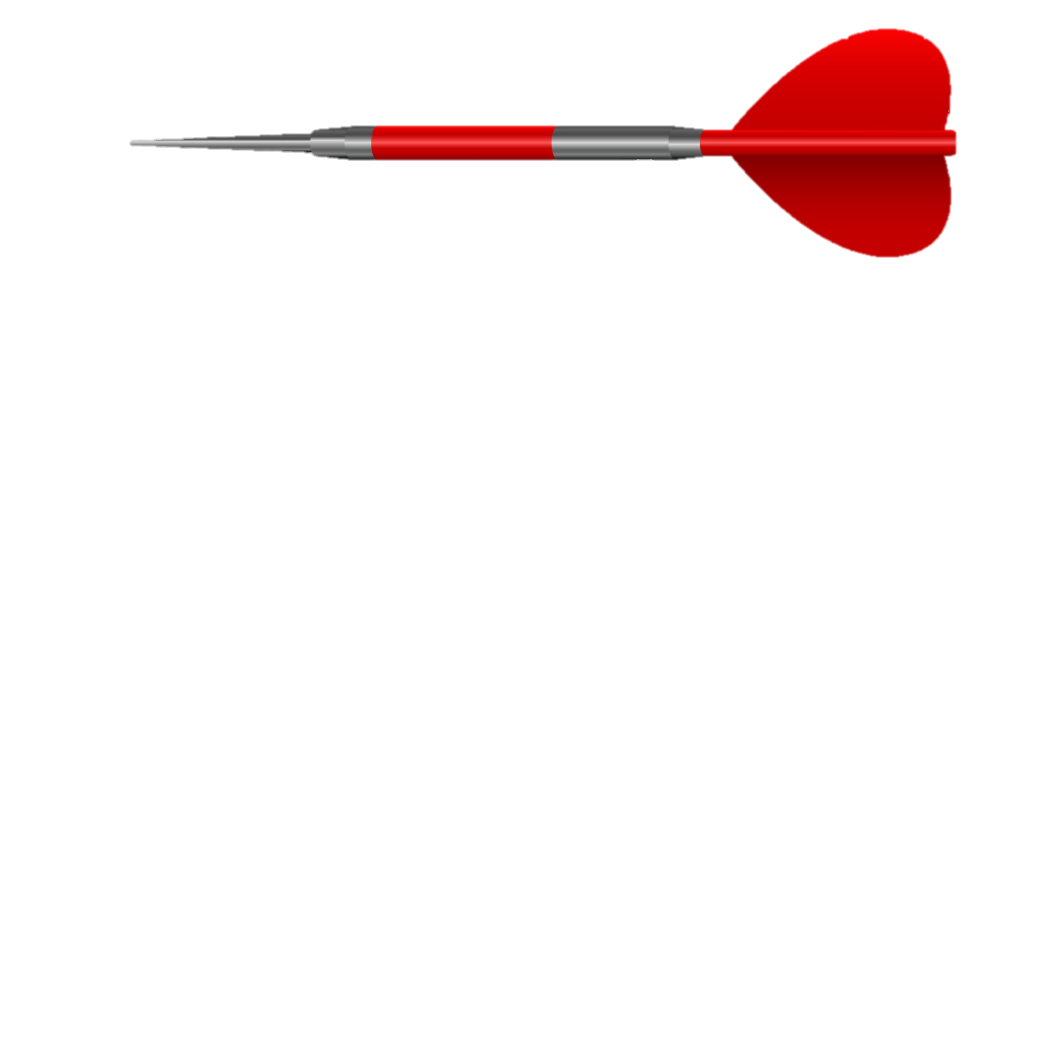 appreciated
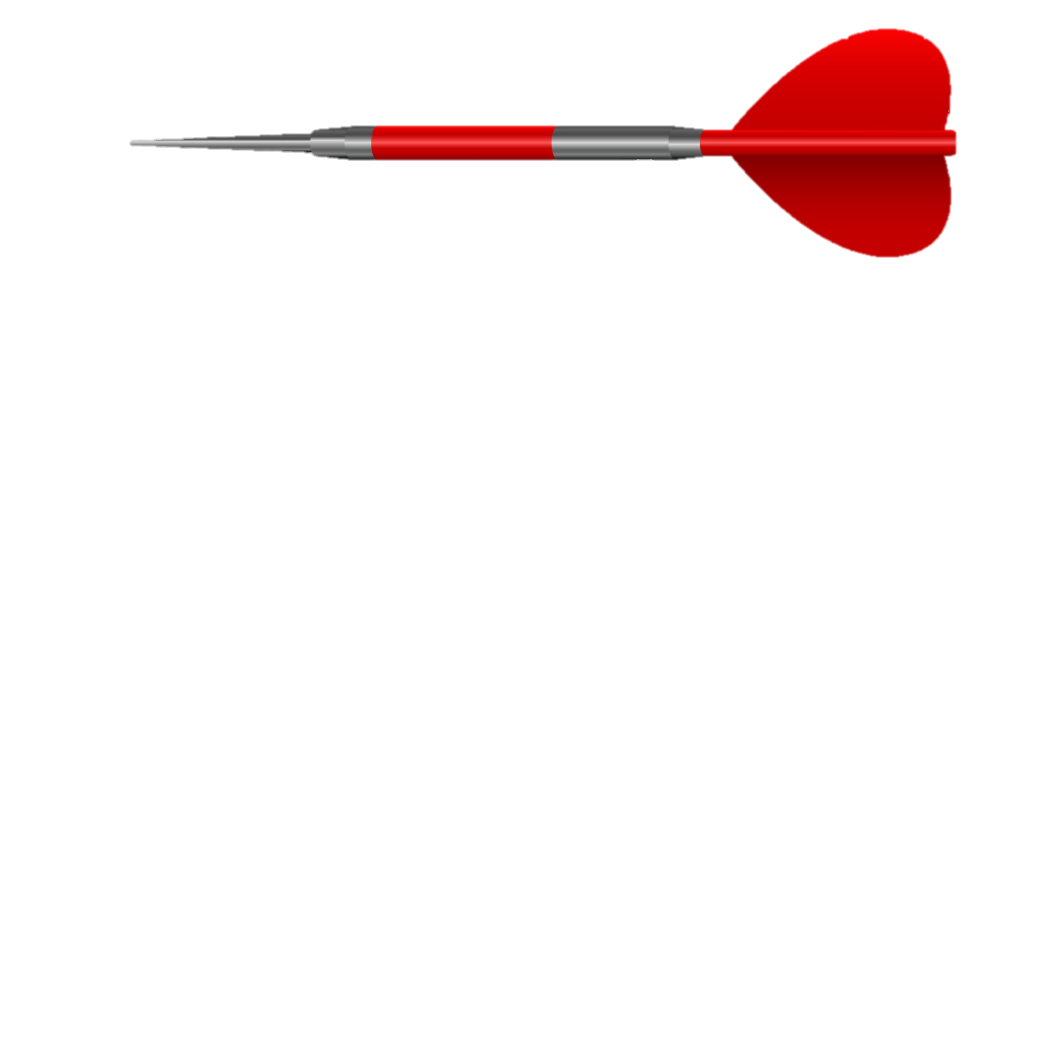 cooperated
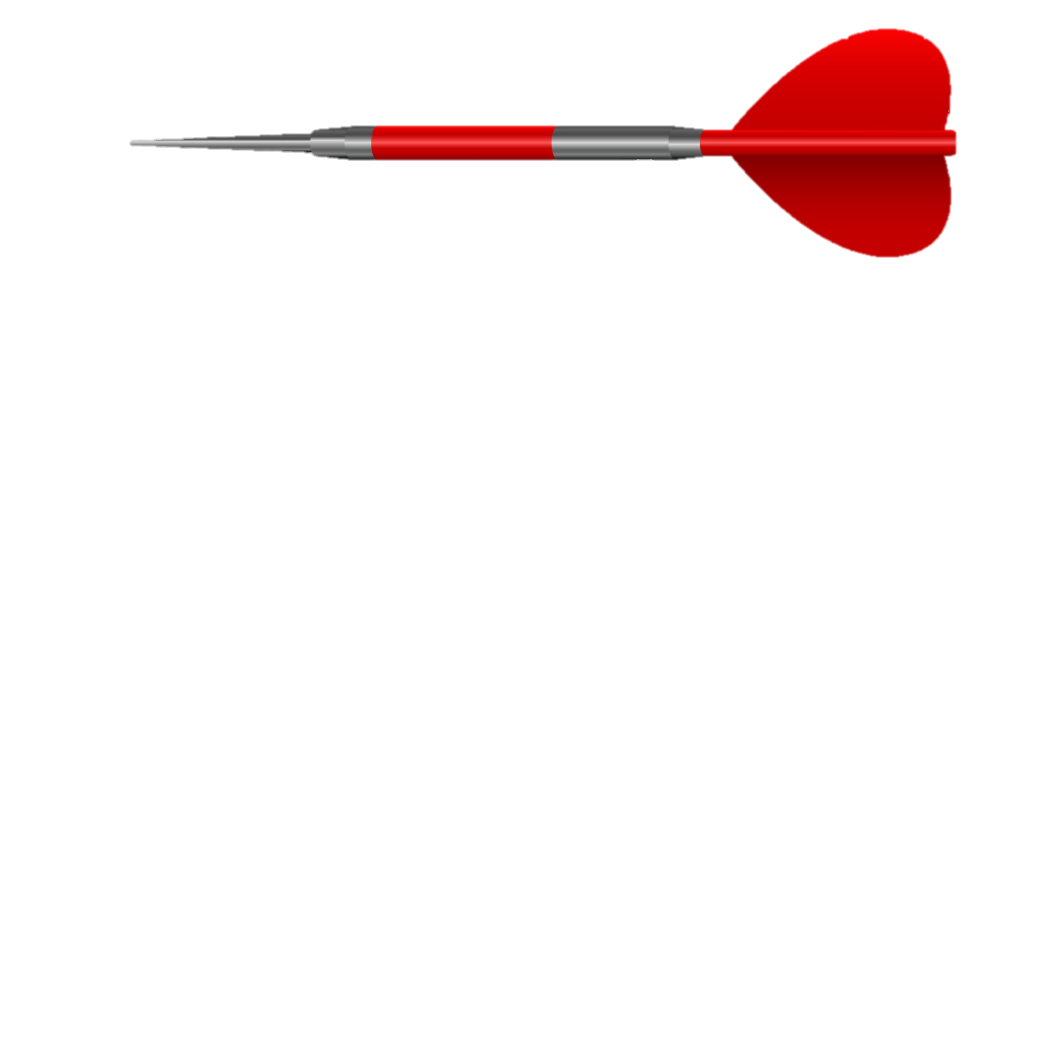 The End